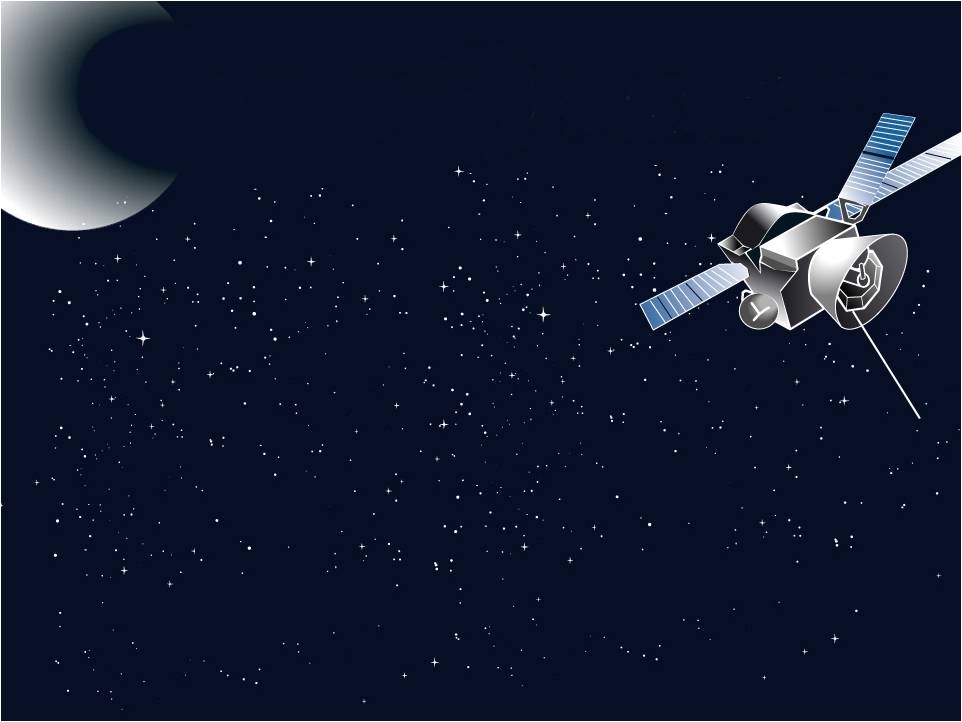 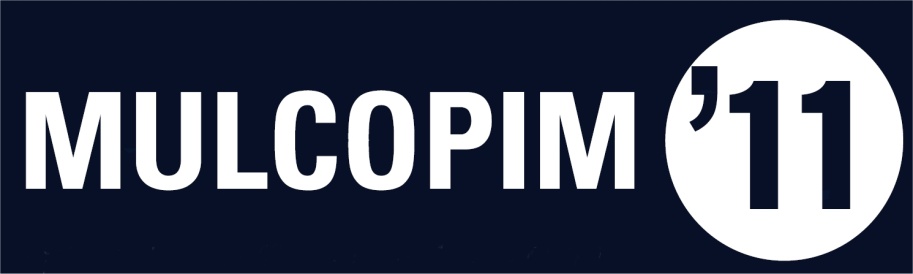 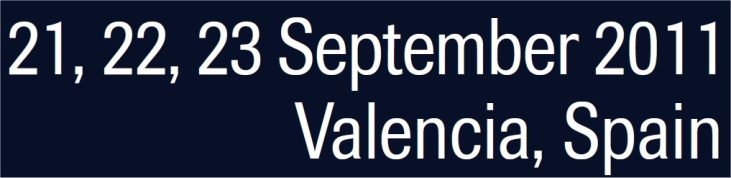 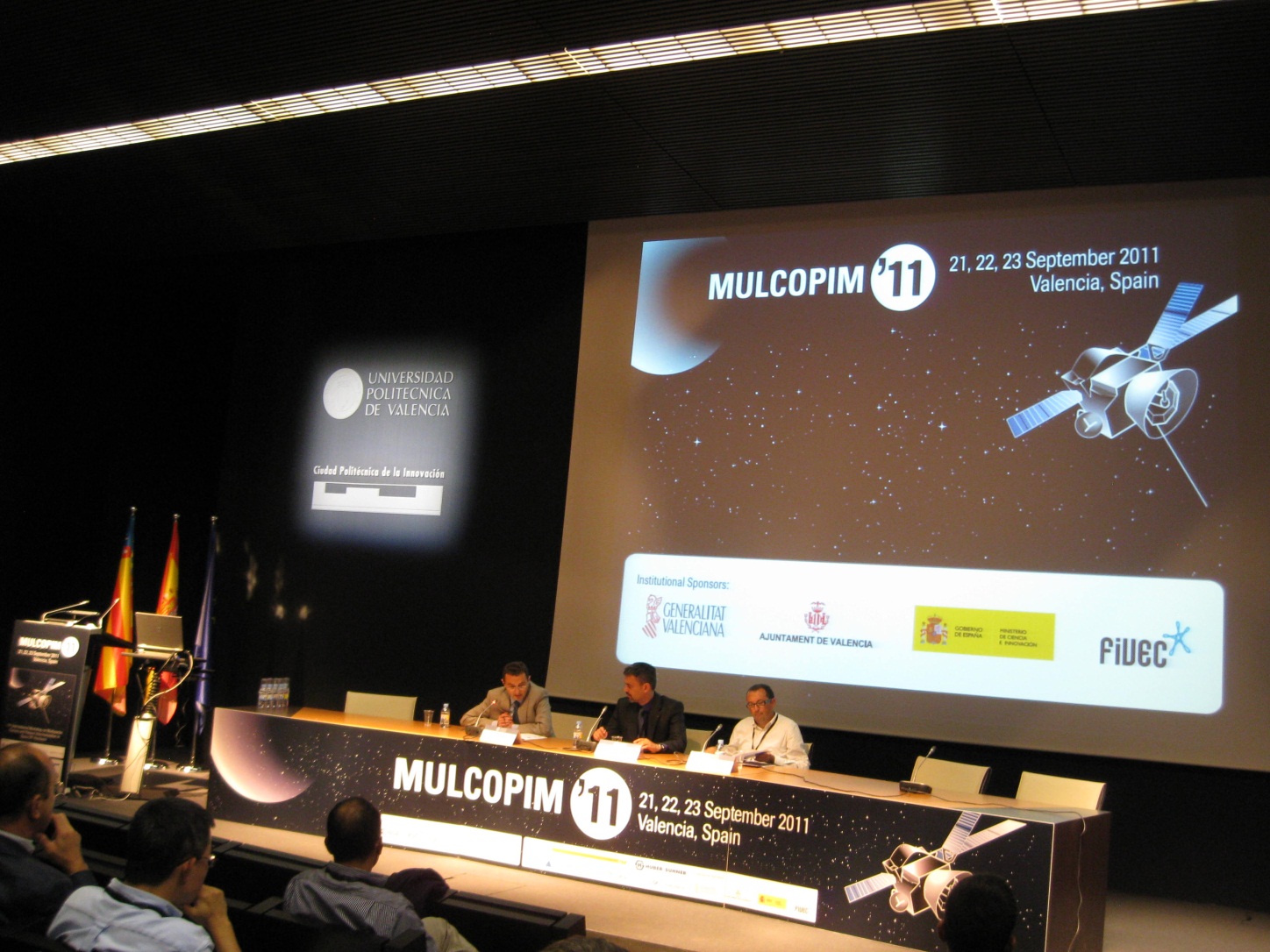 Report from MulCoPim’11
Frank Zimmermann
Ecloud Meeting 29 September 2011
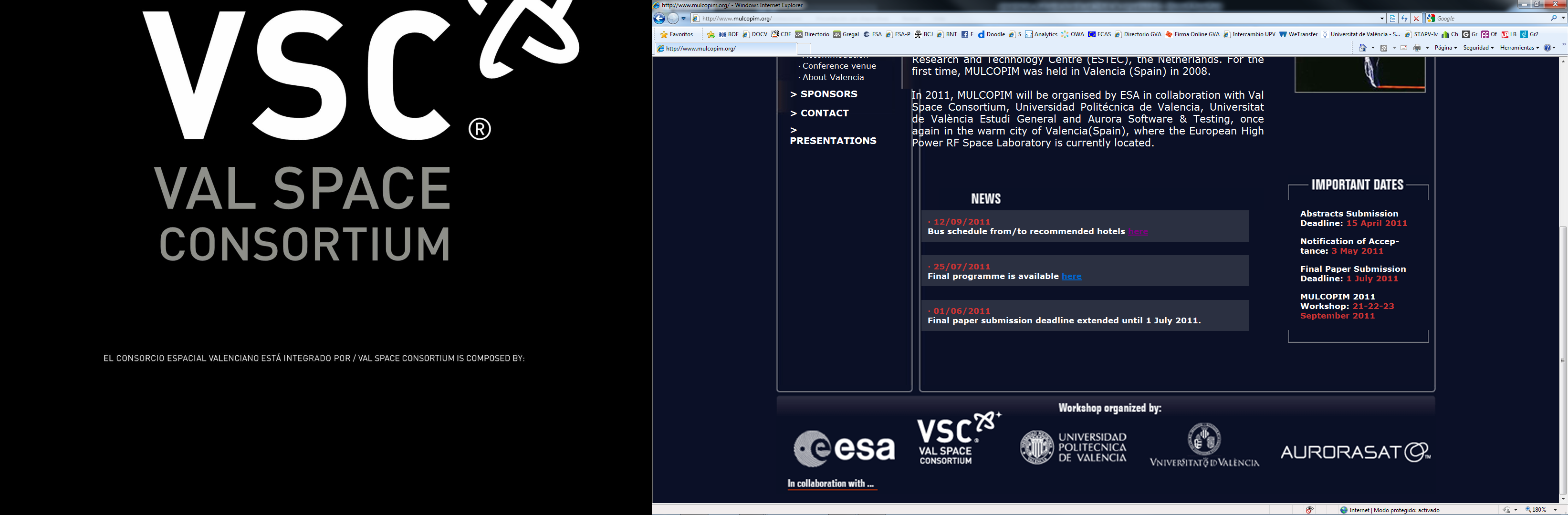 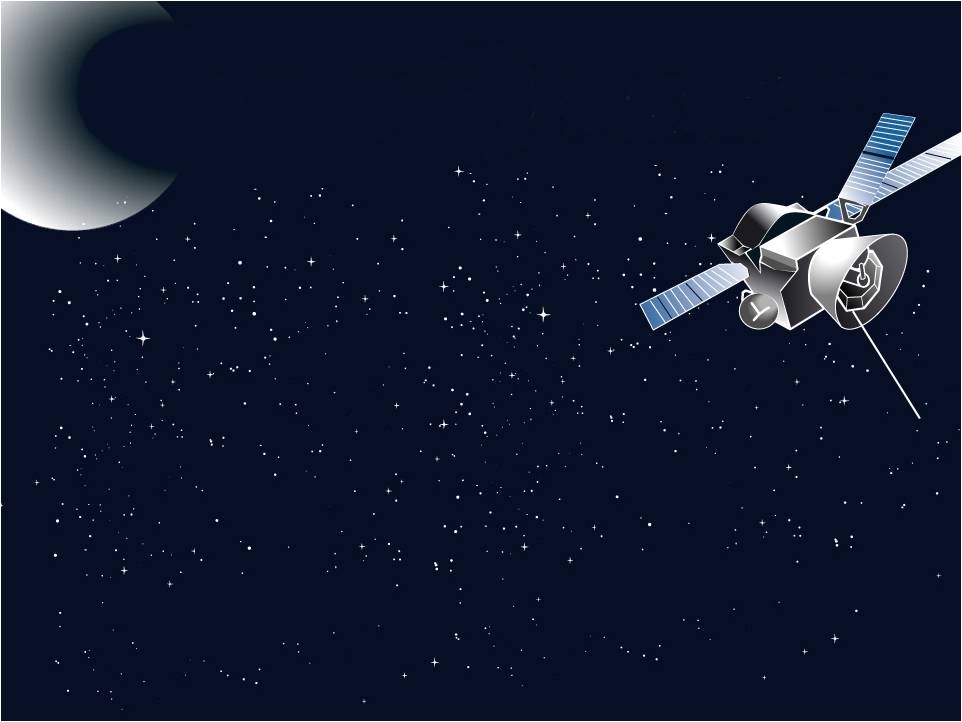 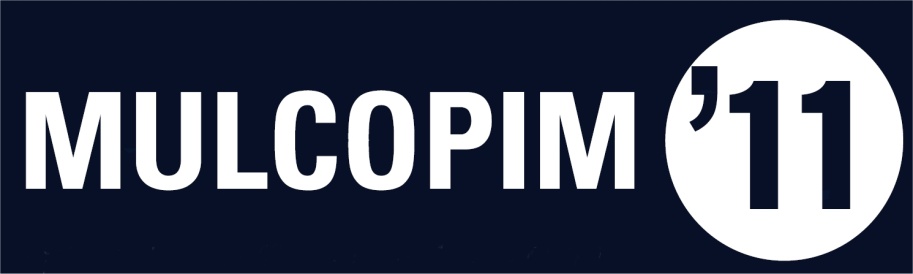 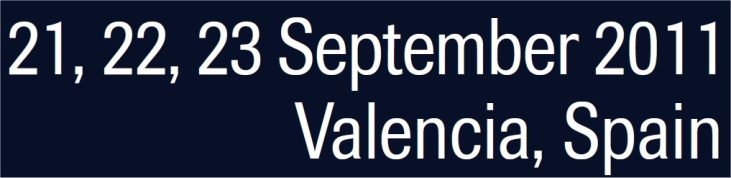 Industrial sponsors
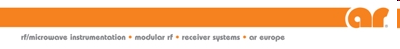 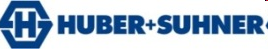 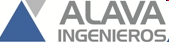 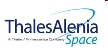 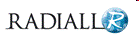 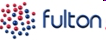 David Raboso, General Chairman
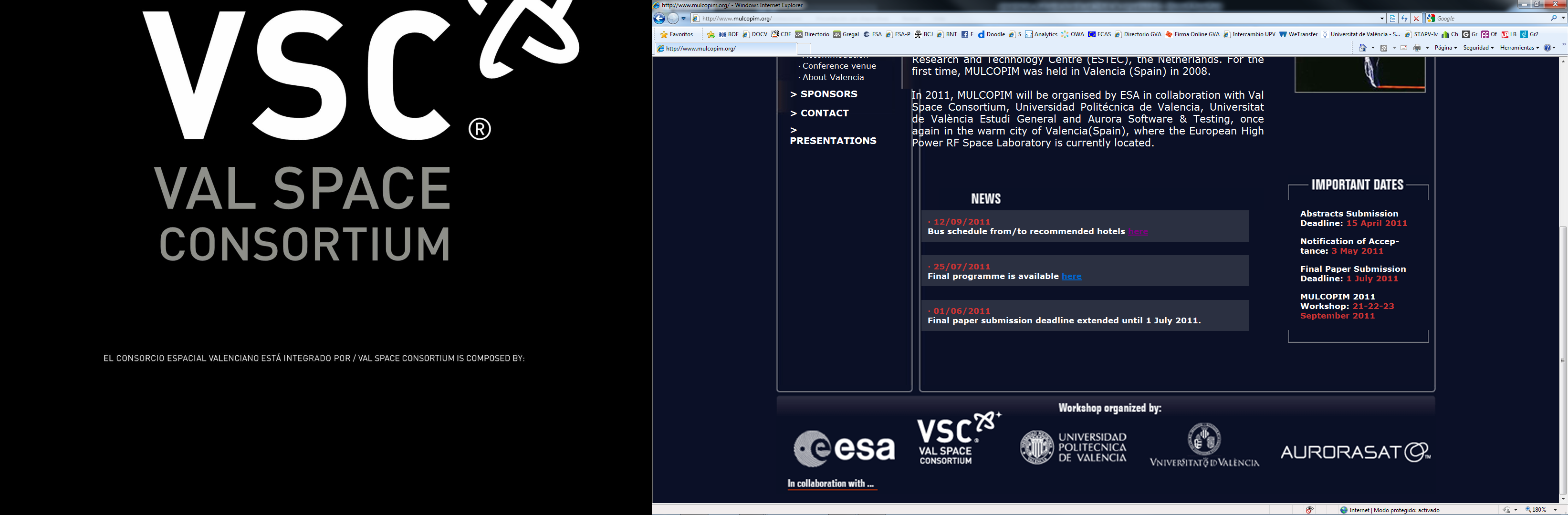 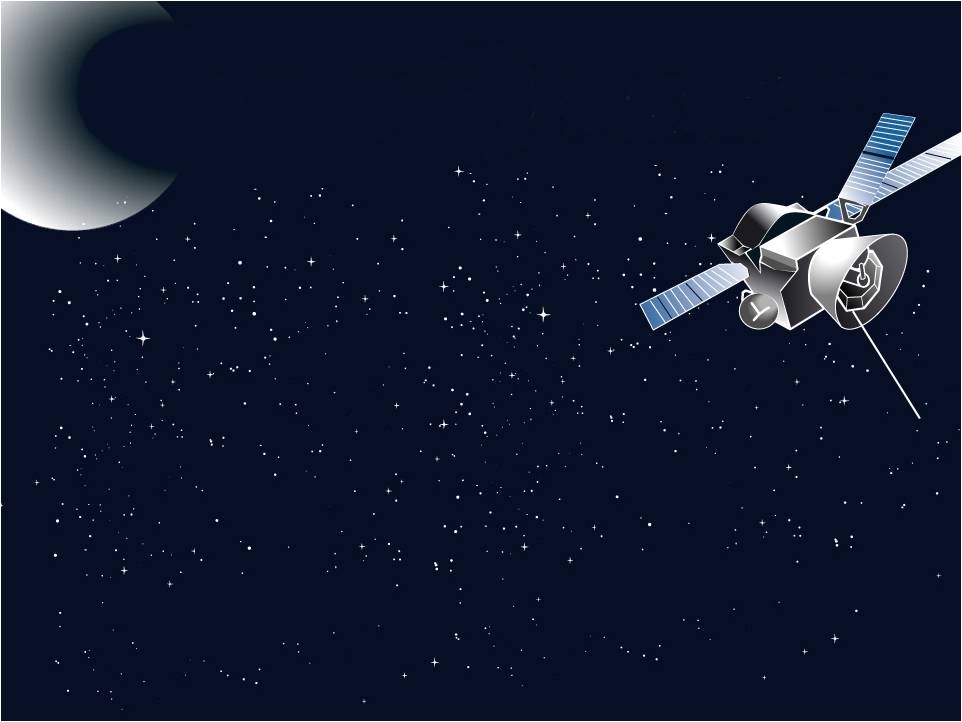 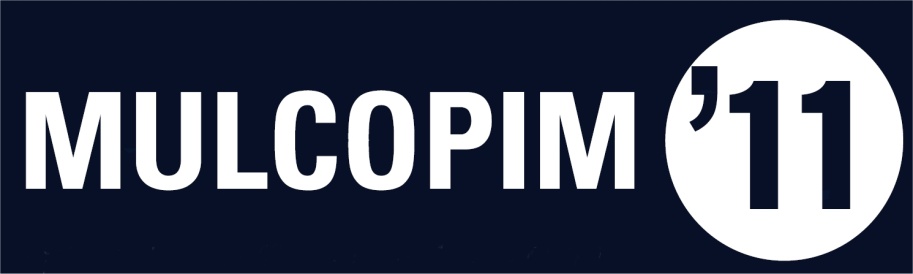 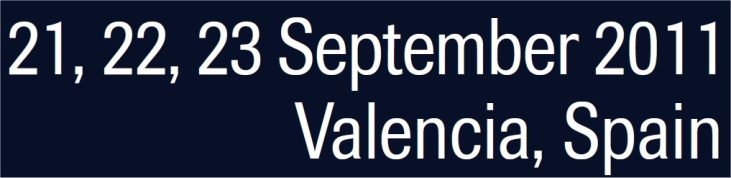 Institutional sponsors
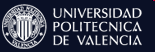 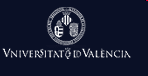 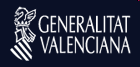 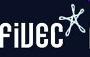 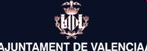 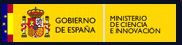 David Raboso, General Chairman
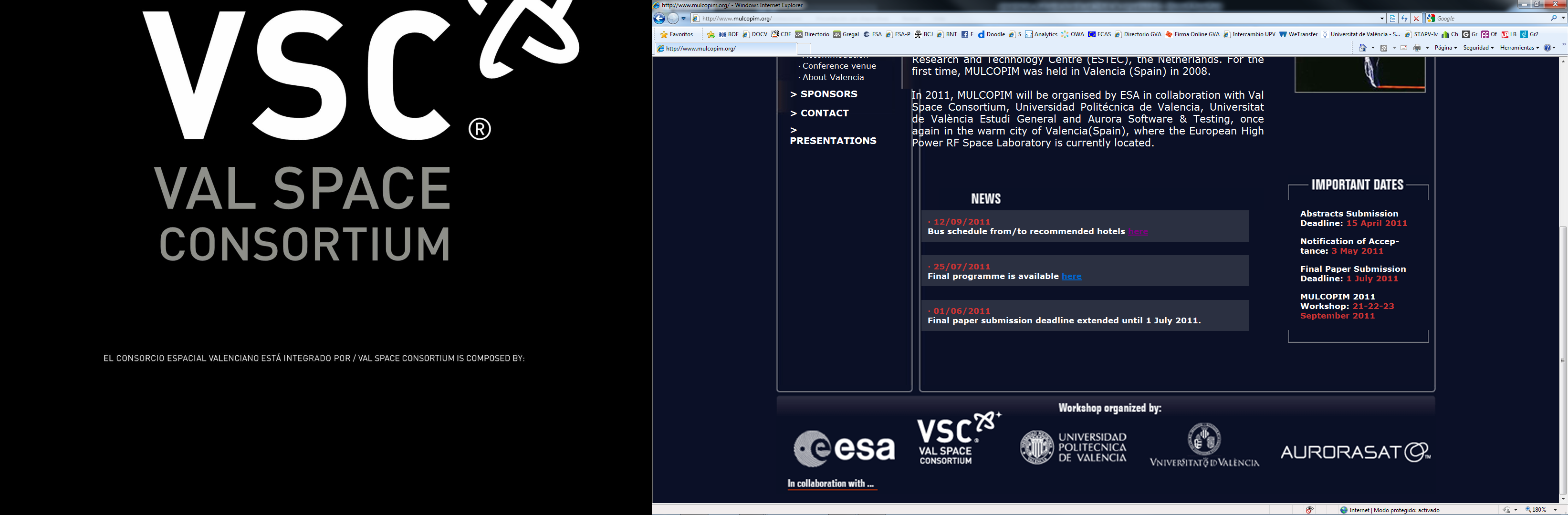 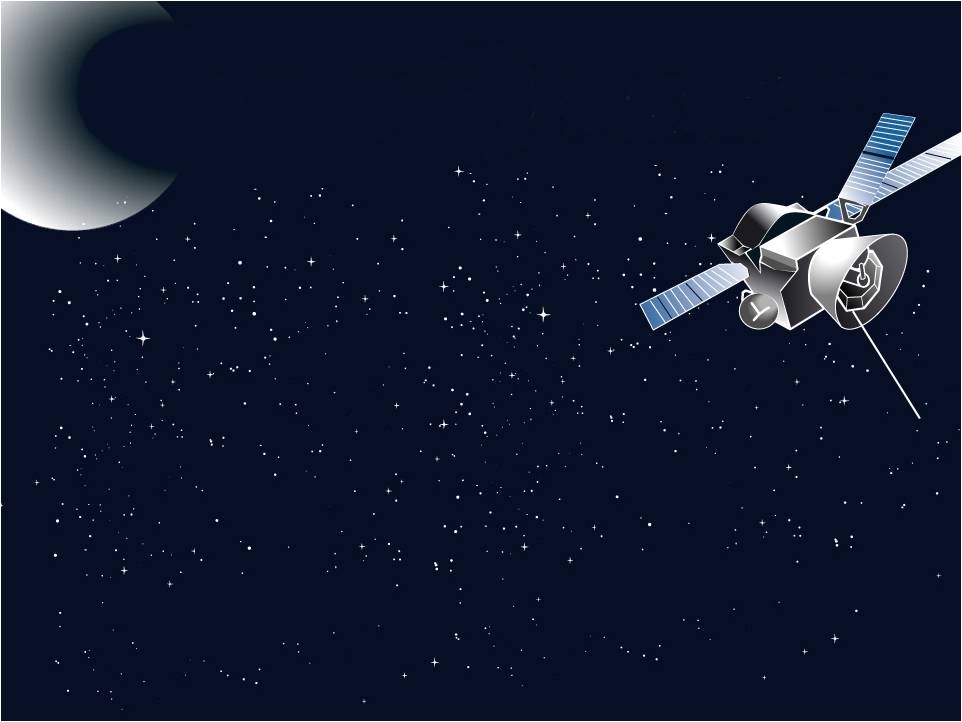 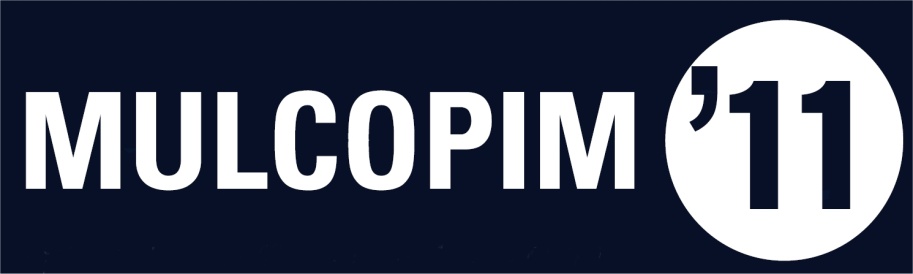 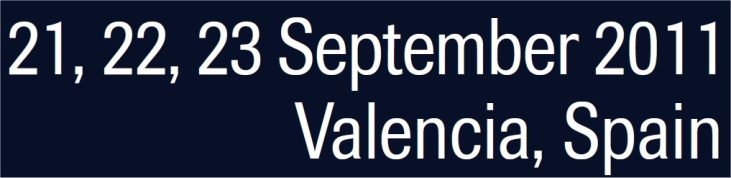 Particle Accelerators 
technical sponsors
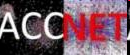 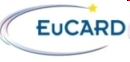 David Raboso, General Chairman
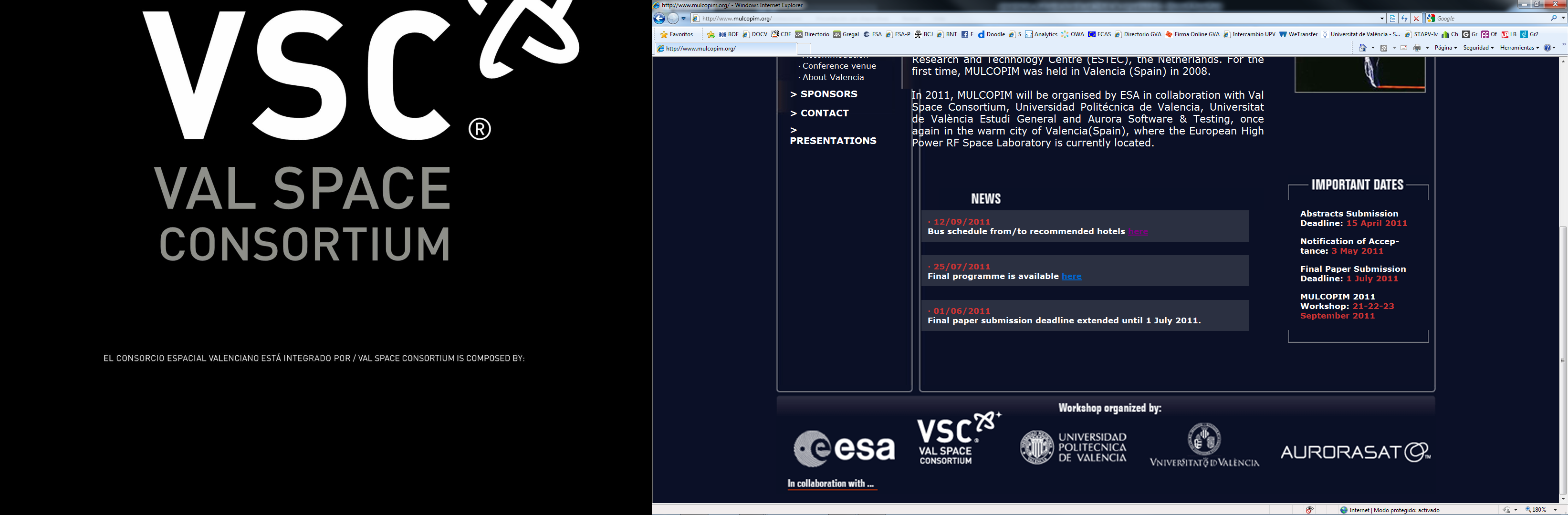 programme
Tuesday: 3 lectures
Wednesday: multipactor components I+II, multipactor Tx lines, multipactor dielectrics
Thursday; corona, multipactor experimental, multipactor software, multipactor multicarrier
Friday: PIM, SEY, Accelerators
“Accelerator People” at MulCoPim2011

Monika Balk – speaker (CST)
Micha Dehler - speaker
Octavio Dominguez - speaker
Angeles Faus-Golfe – former session co-chair
Nuria Fuster – our former summer student
Benito Gimeno – session co-chair
Manual Jimenez – speaker
Rami Kishek – speaker (Maryland)
Silvia Verdu-Andres - speaker
Walter Wunsch – cancelled (CLIC-ESA collaboration)
Frank Zimmermann – session chair
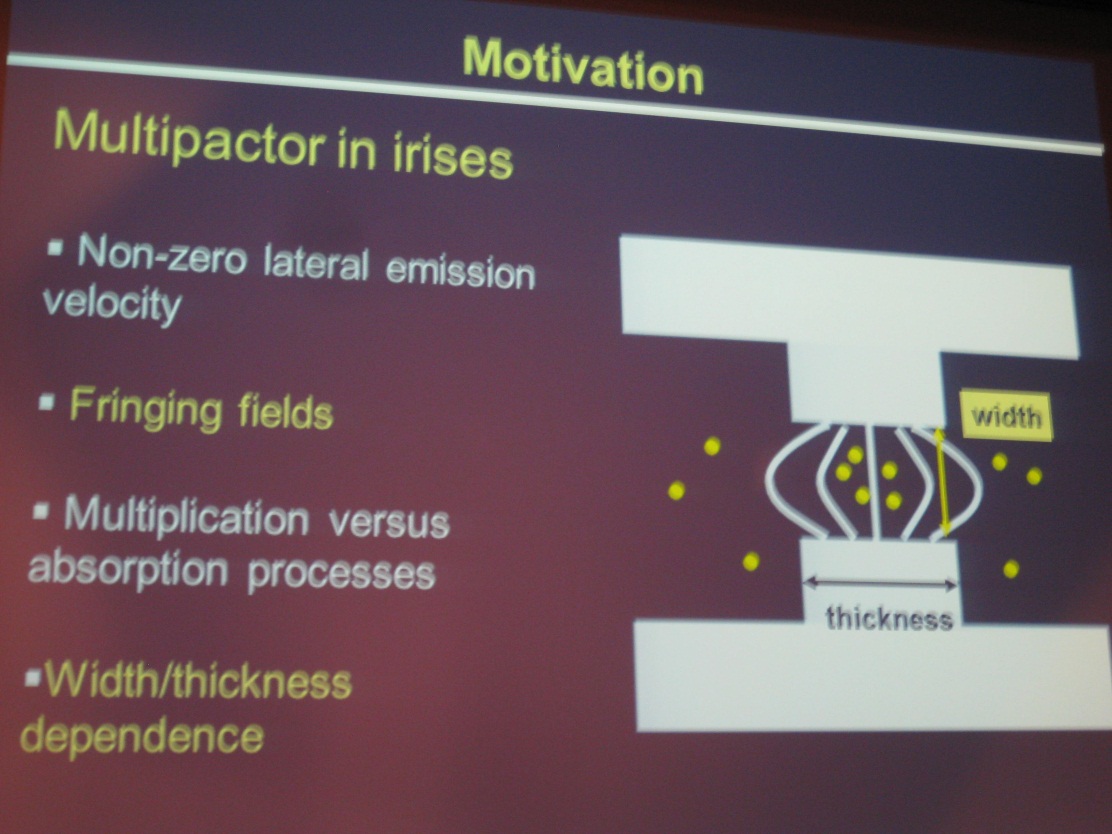 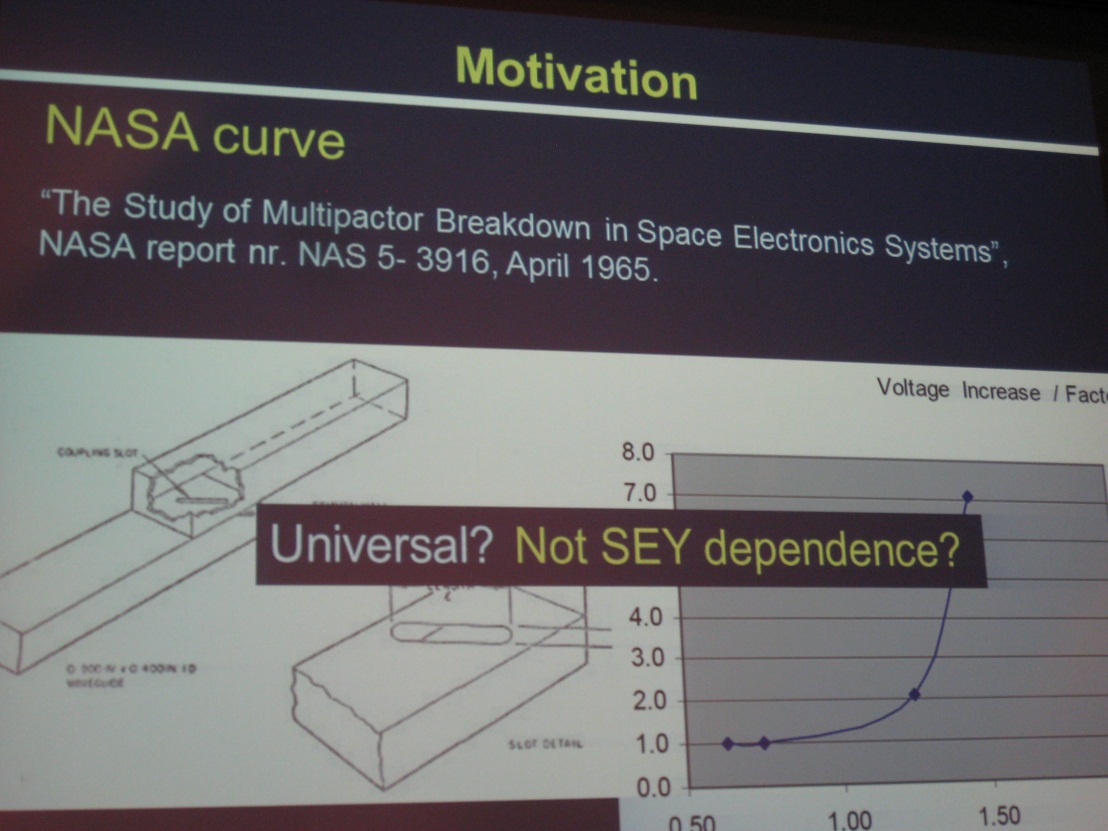 S. Anza
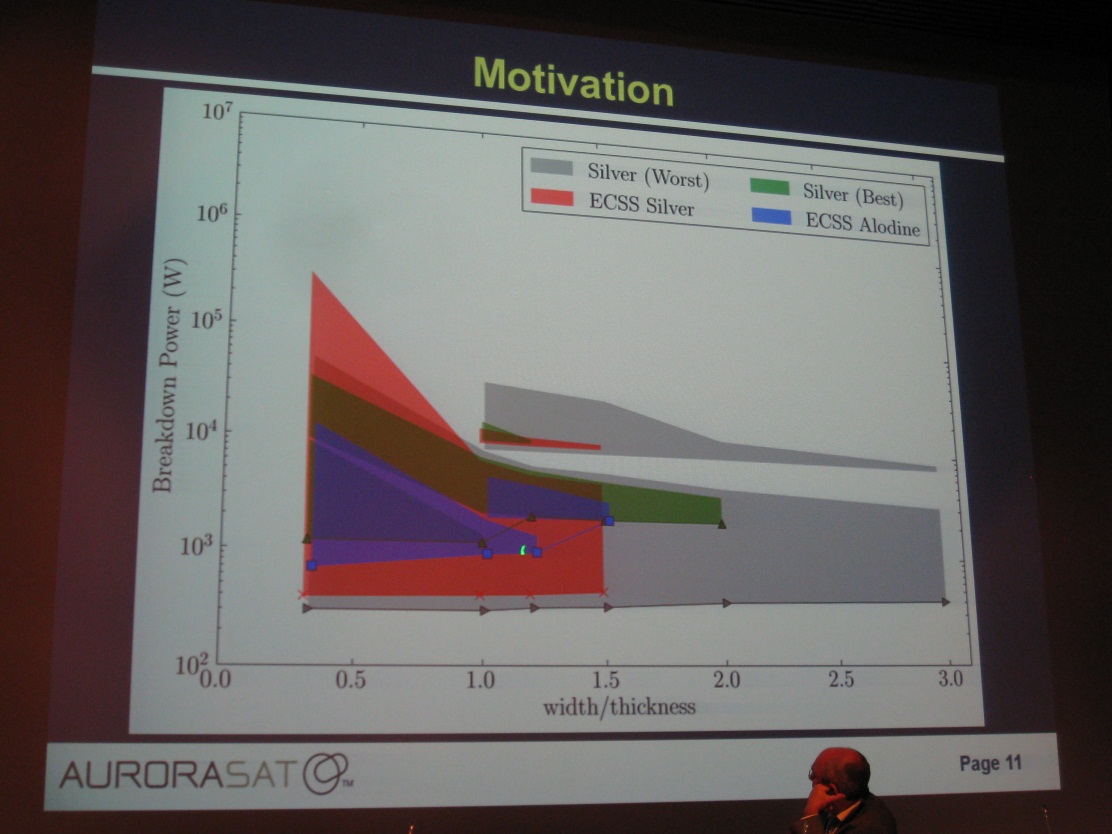 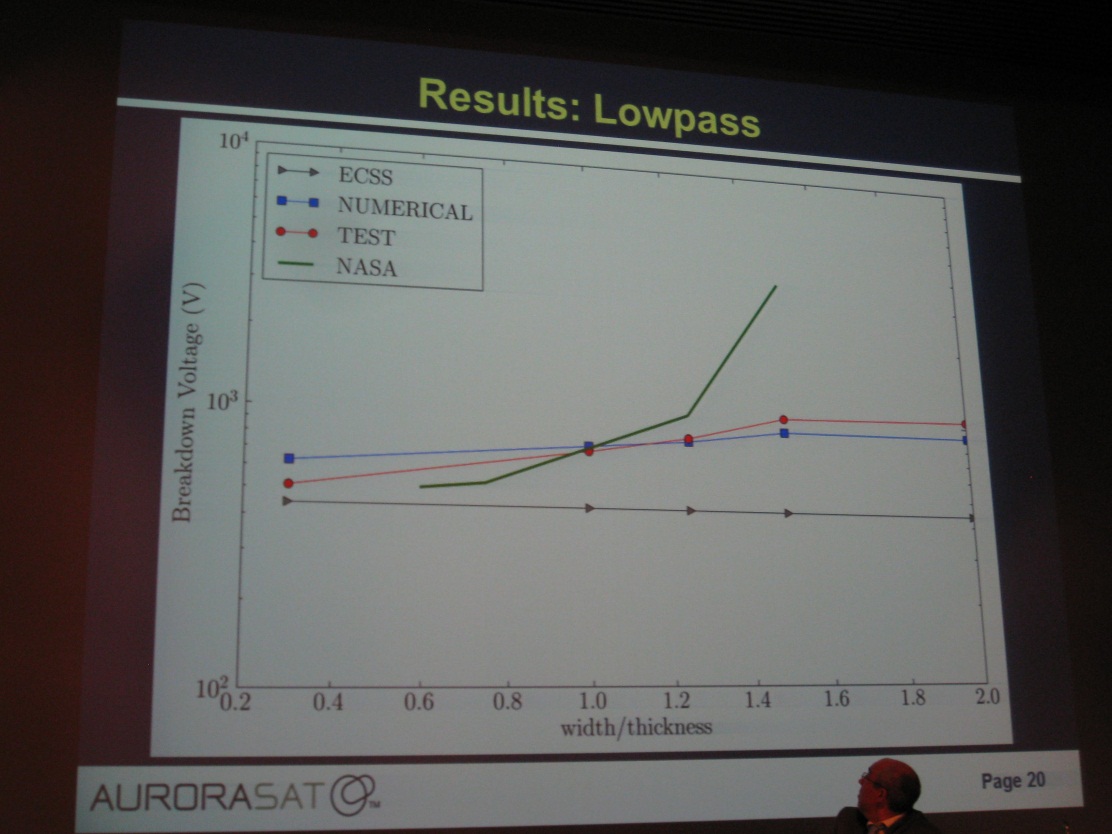 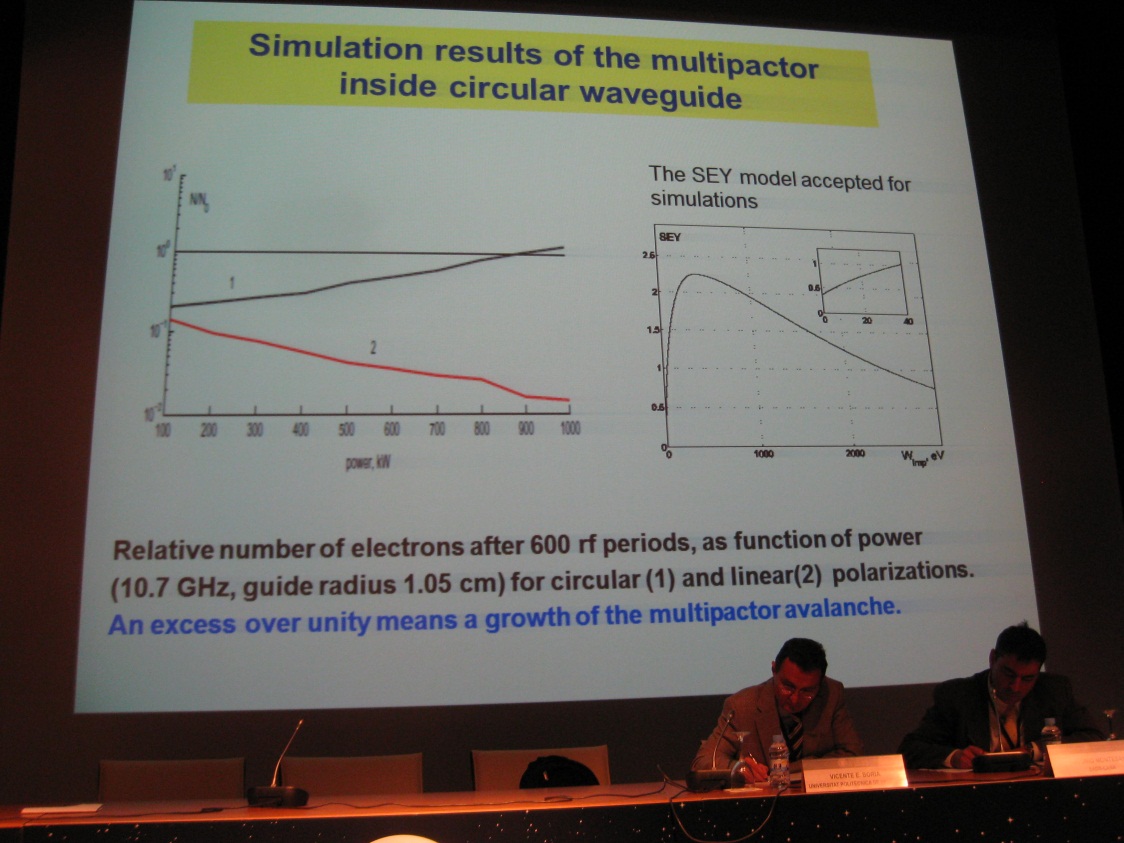 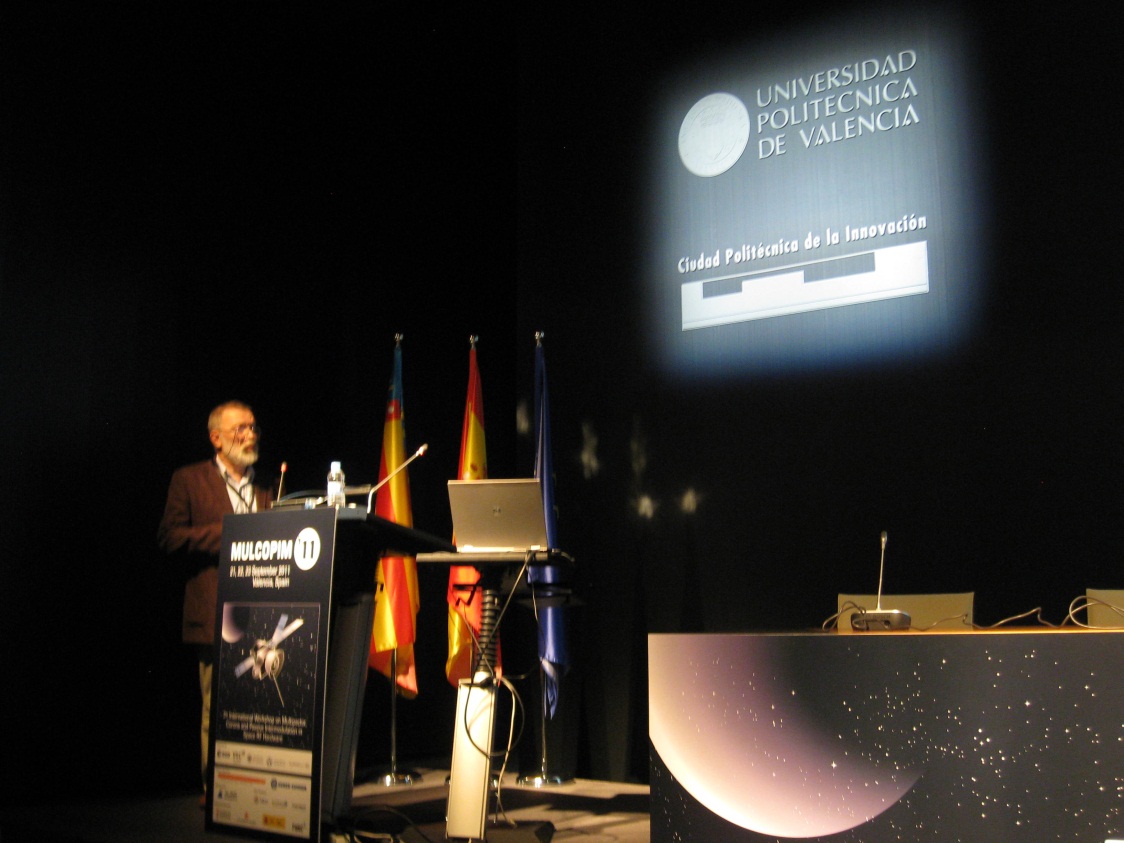 V. E. Semenov
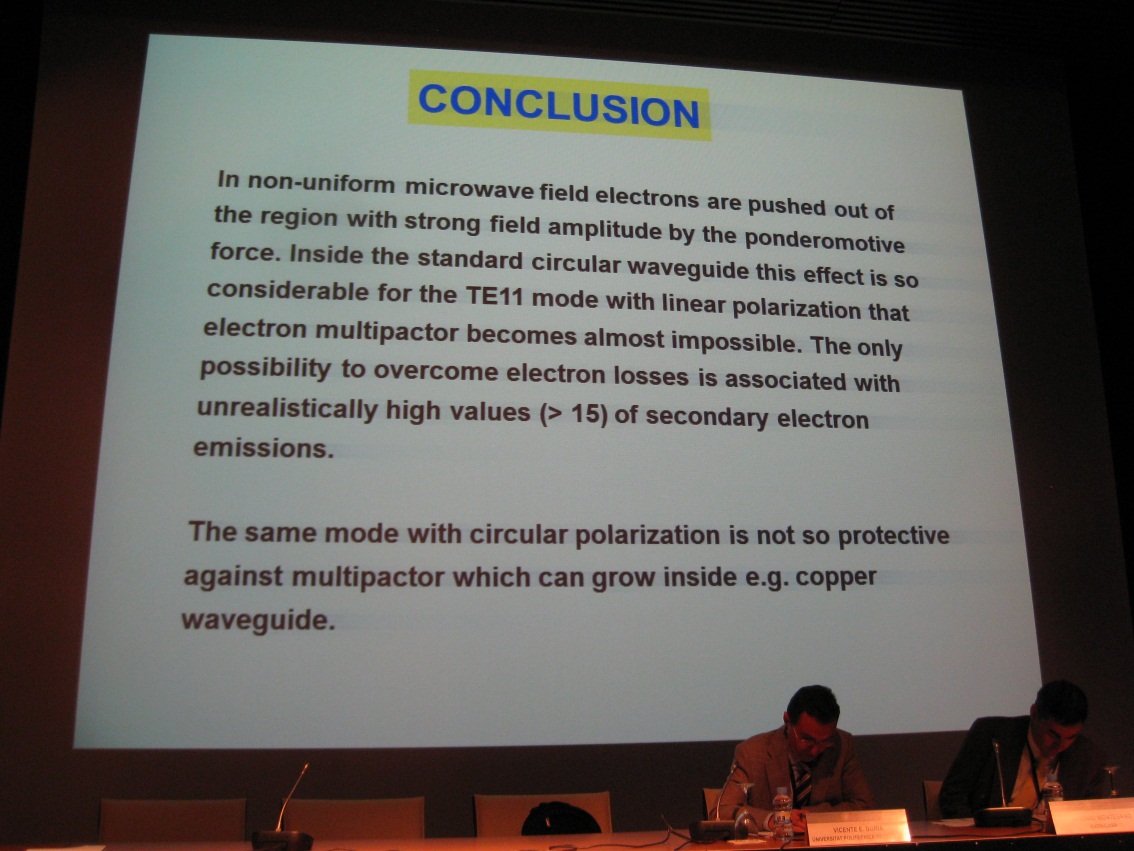 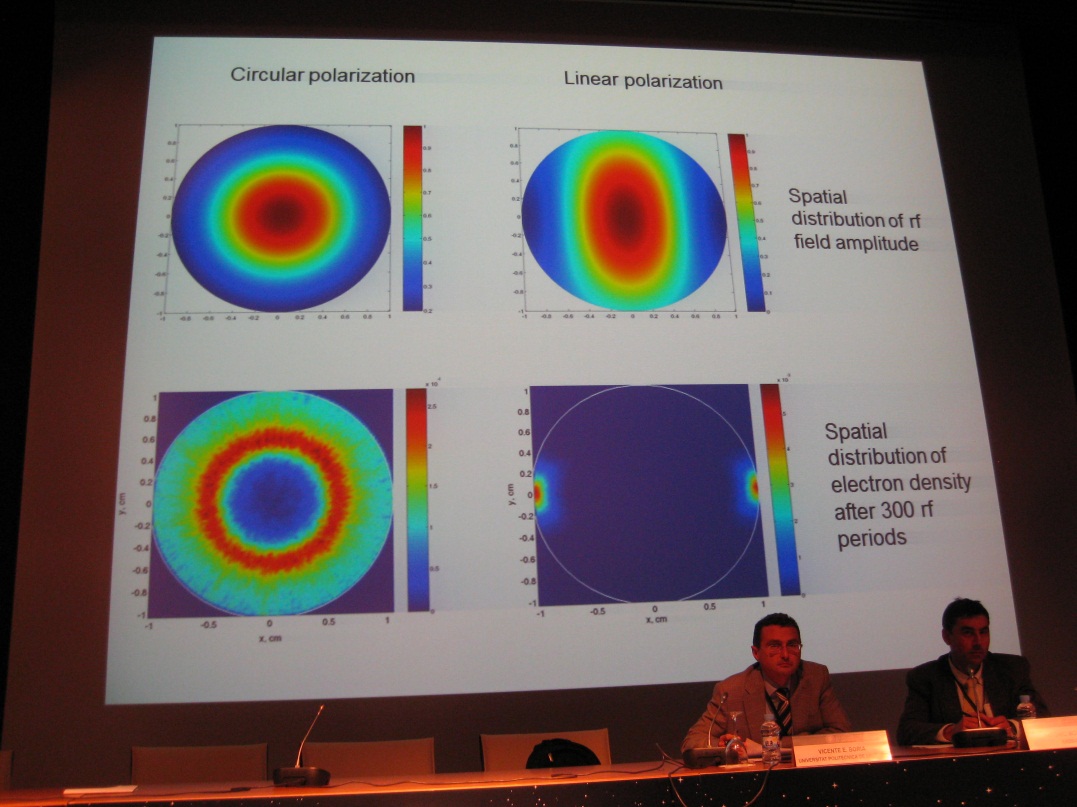 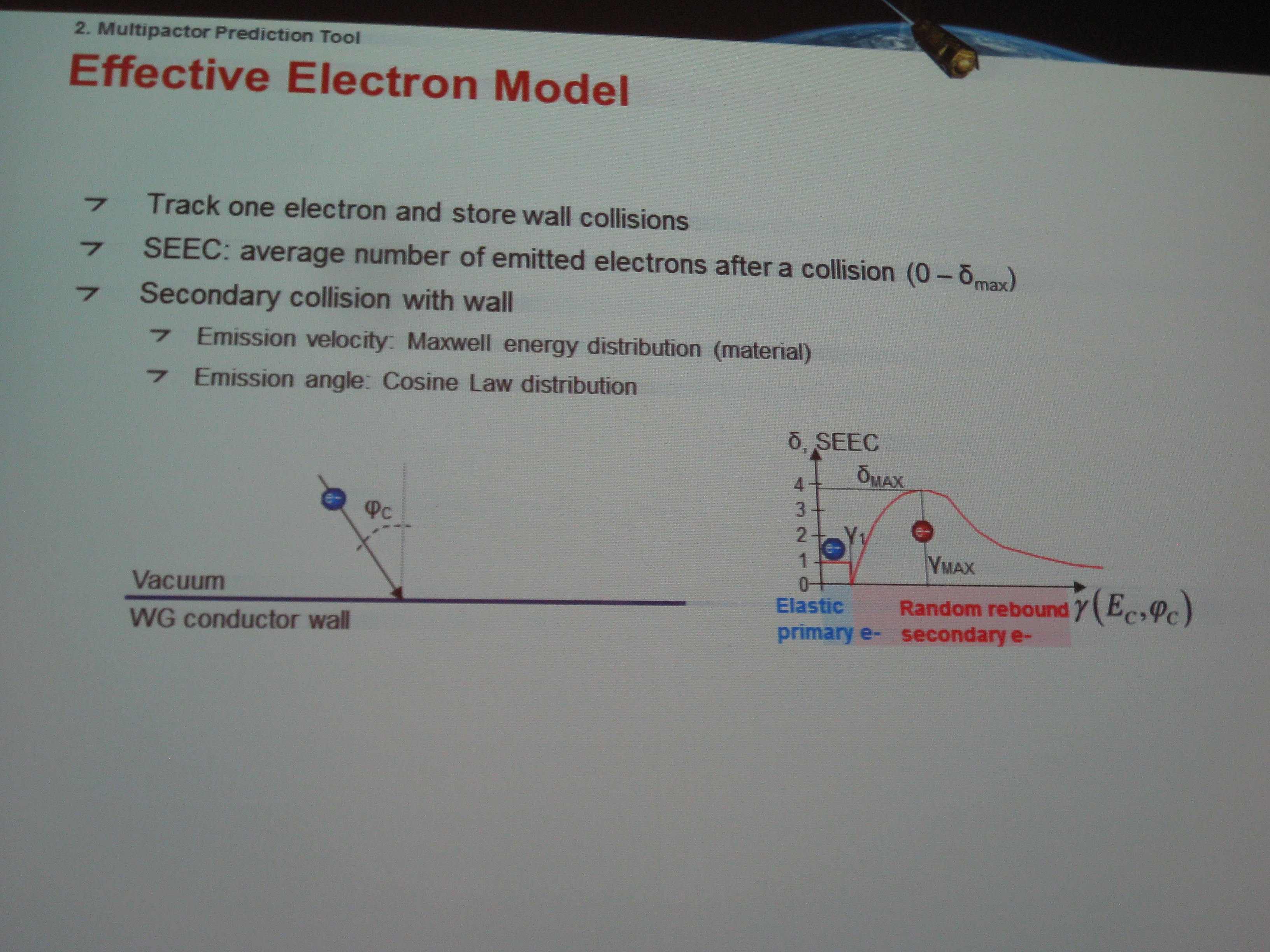 A. Sounas et al
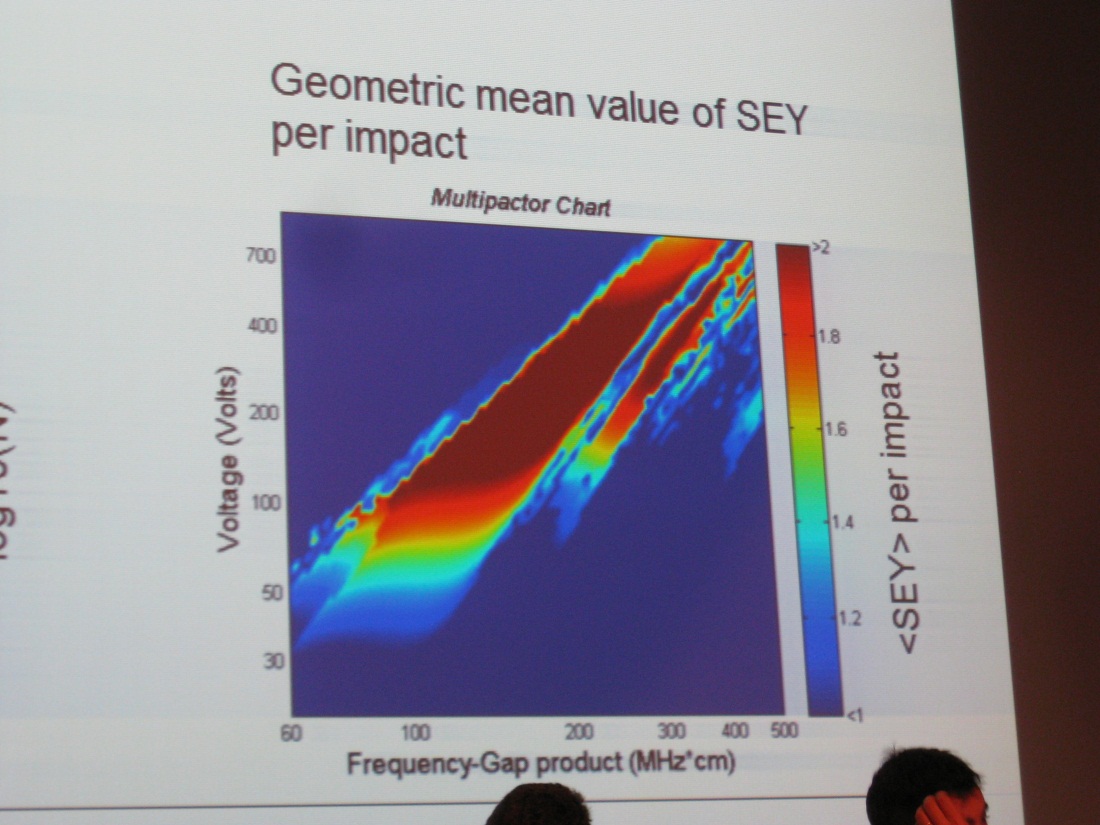 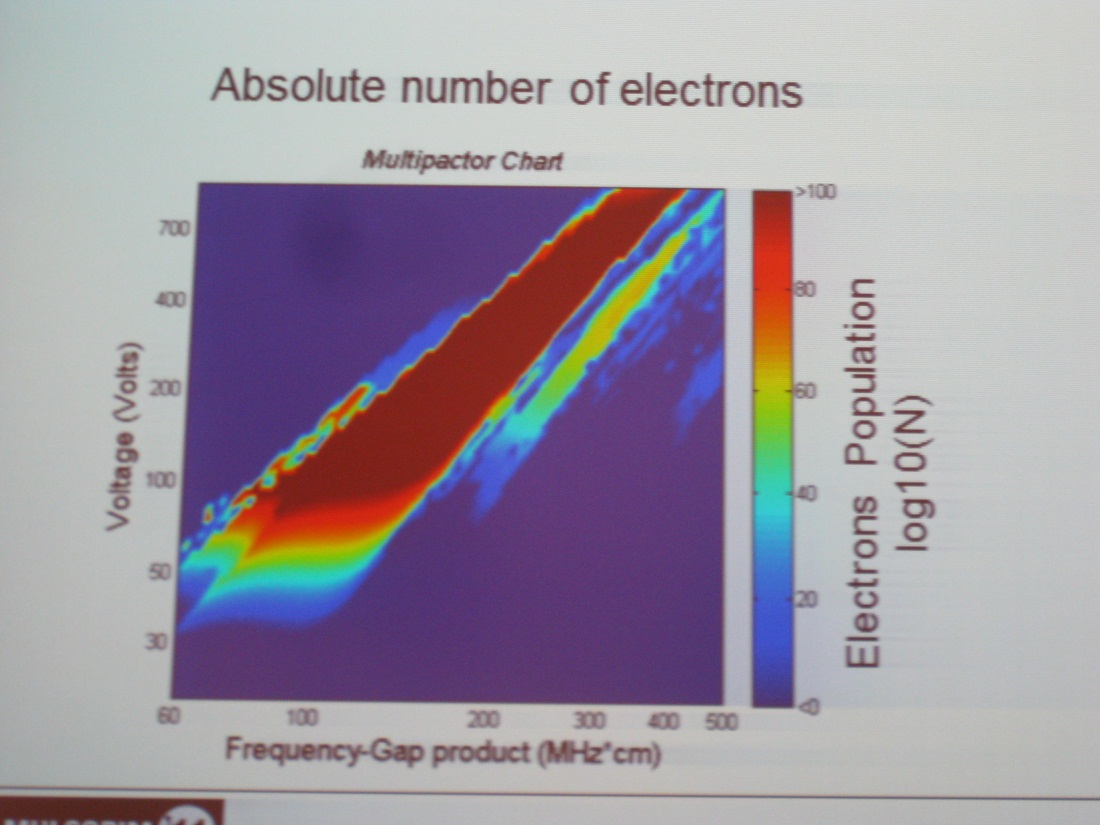 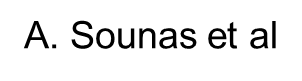 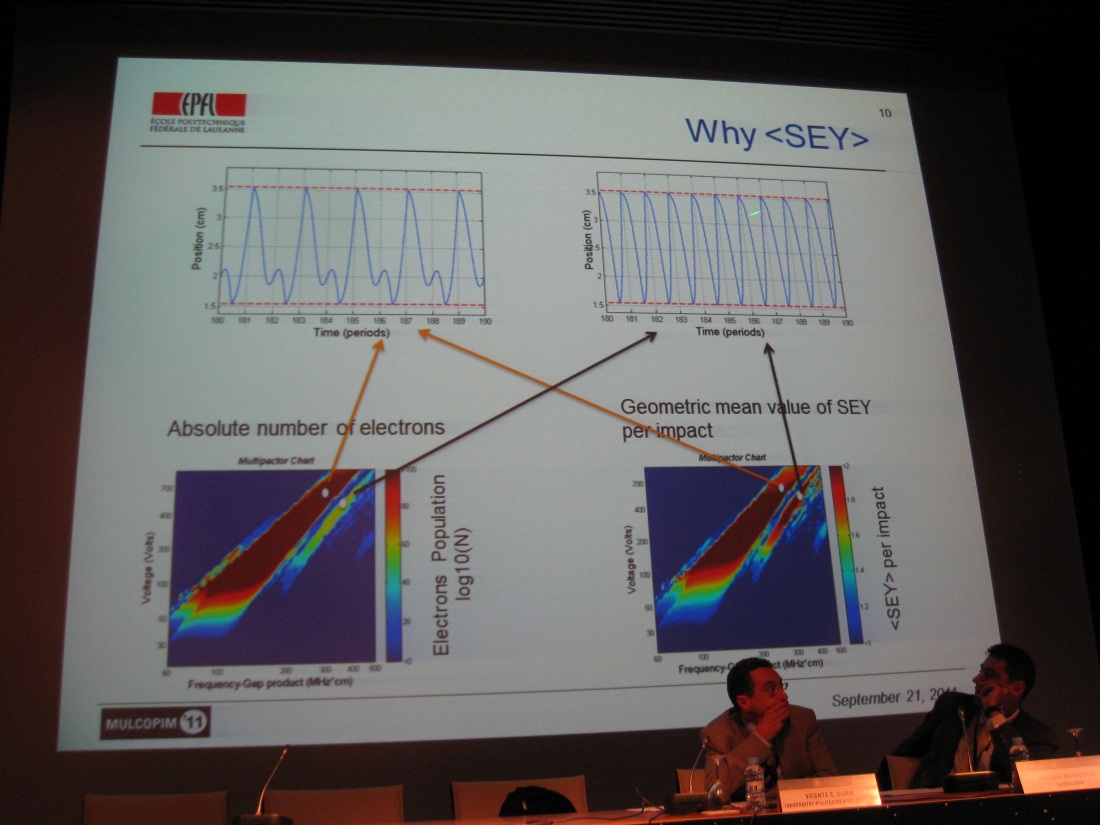 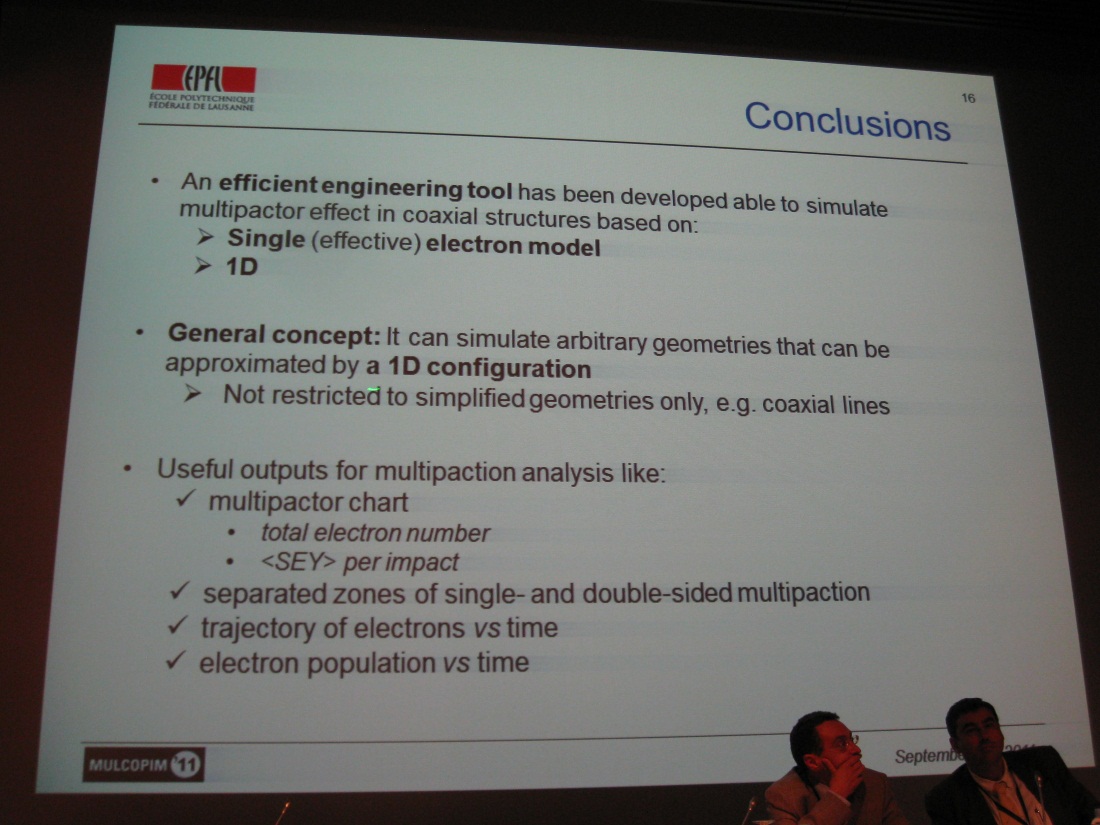 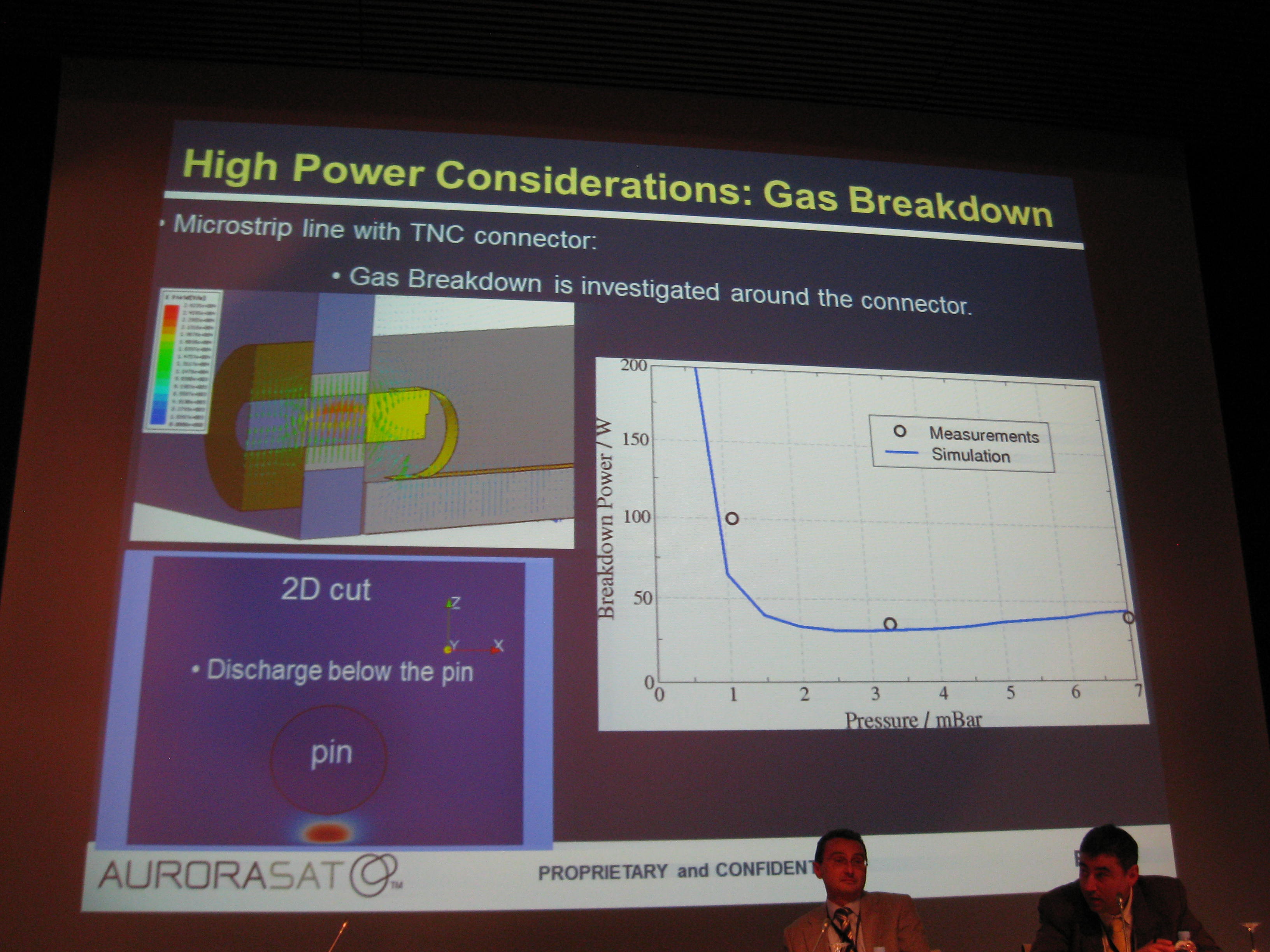 F.J. Perez Soler
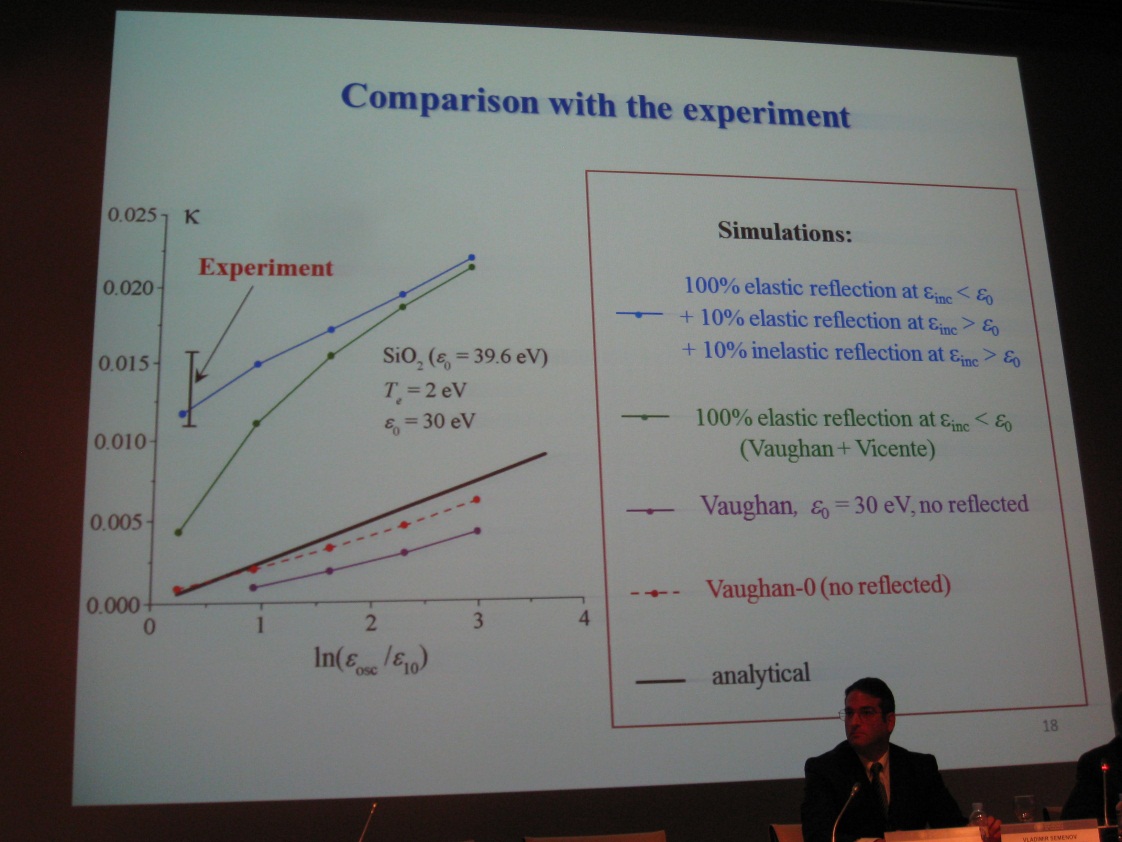 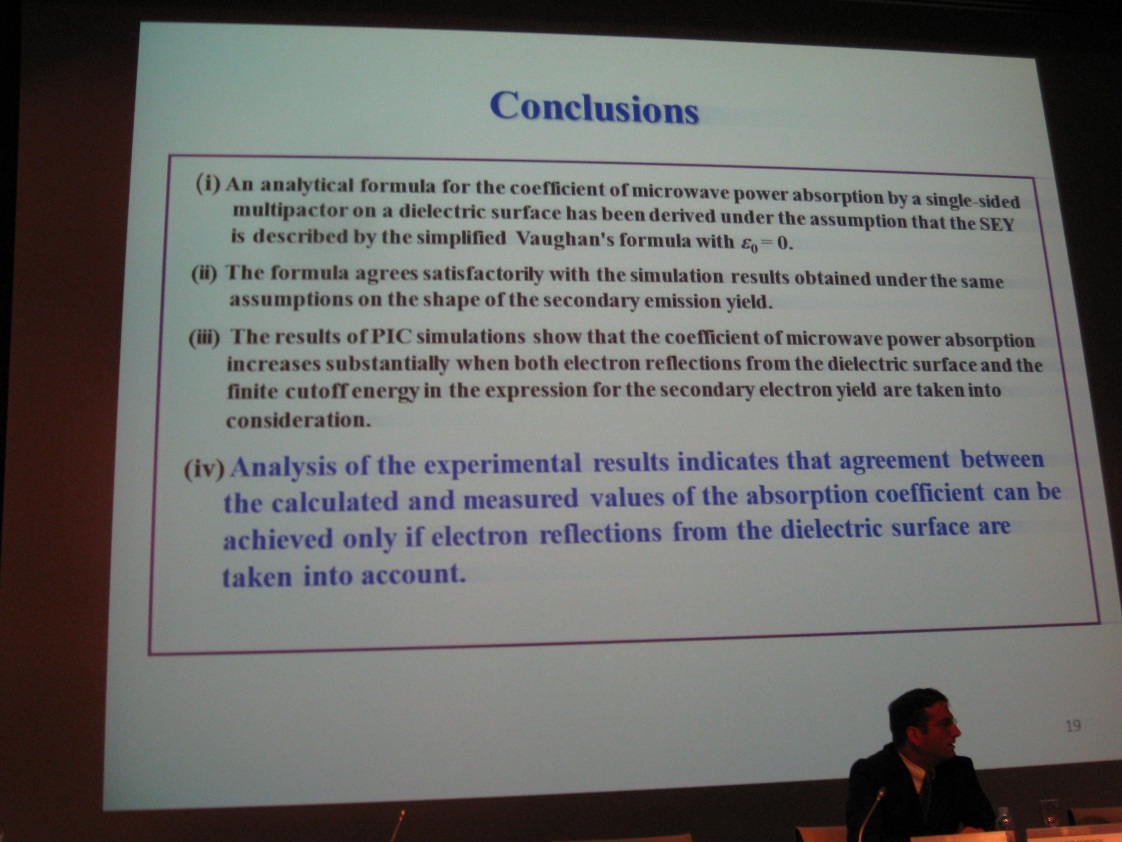 V.A. Ivanov
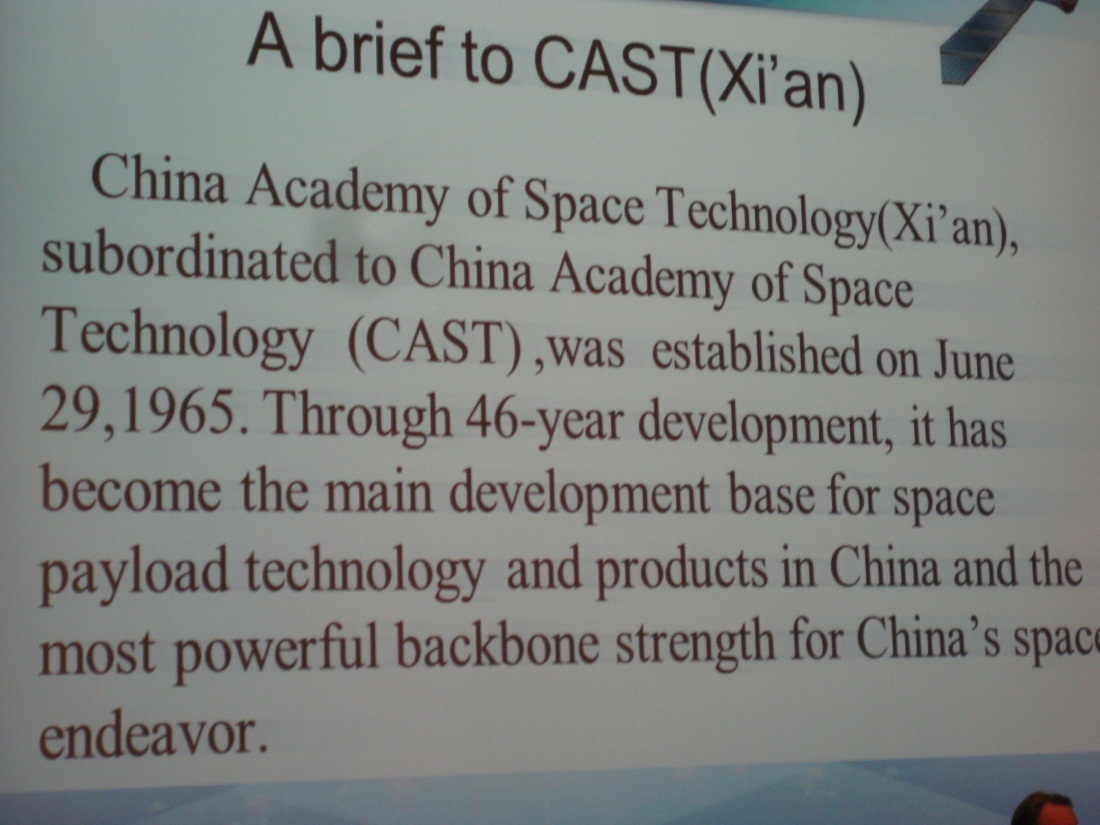 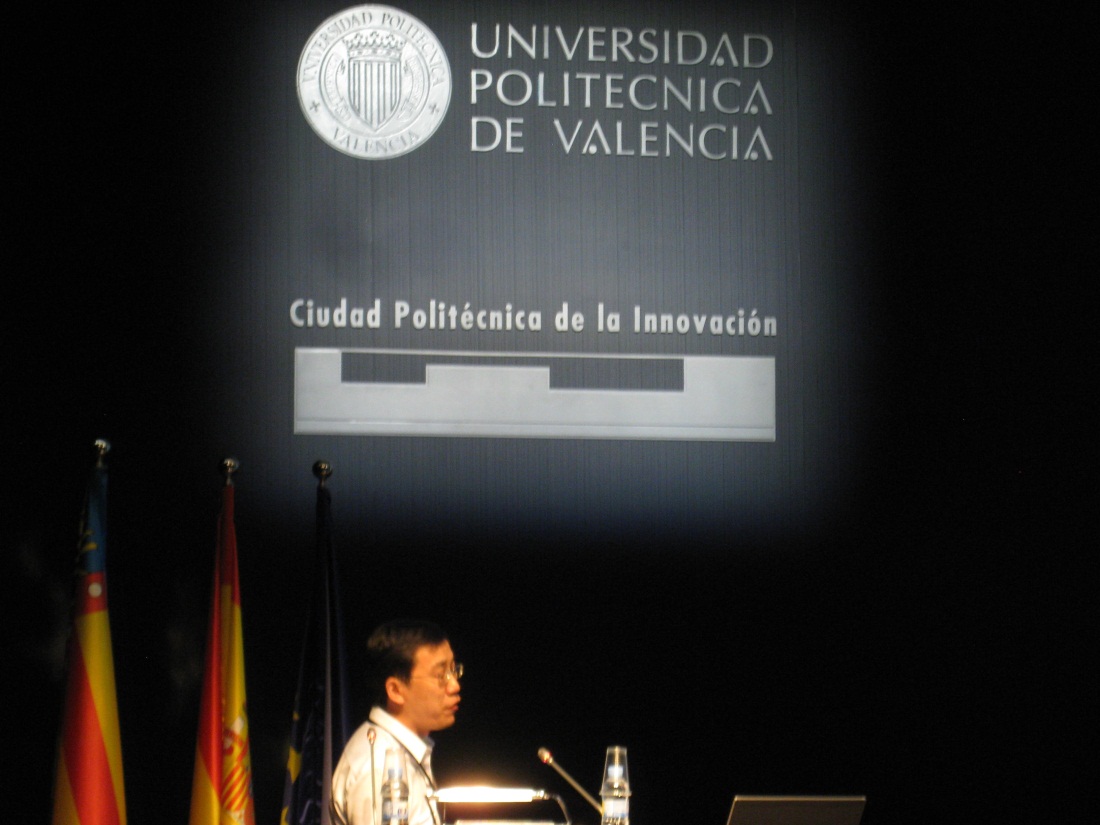 W.Z. Cui
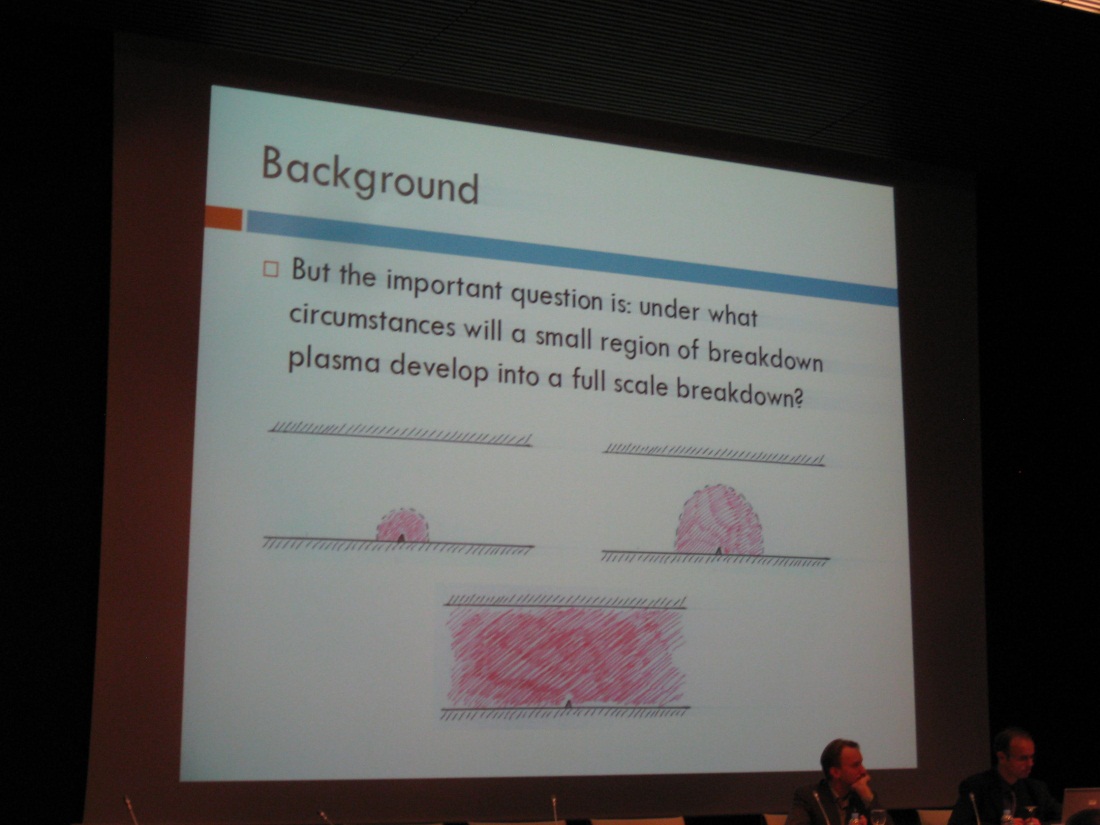 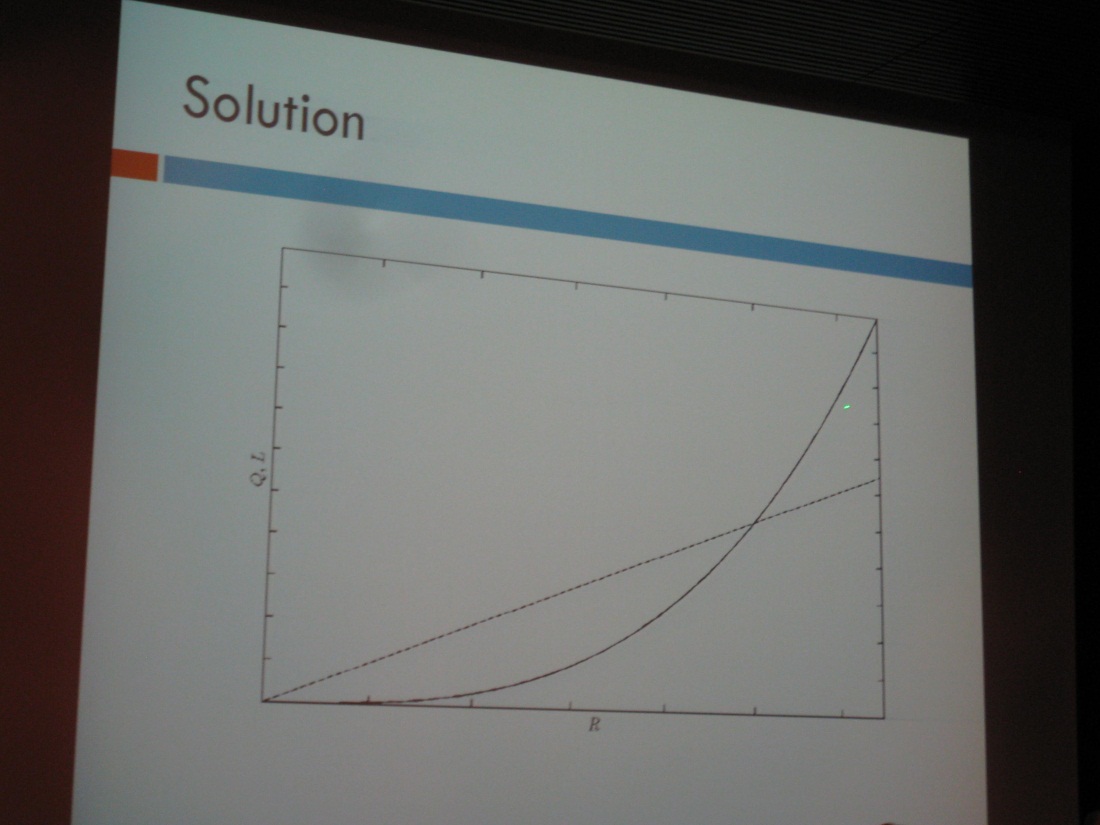 J. Rasch
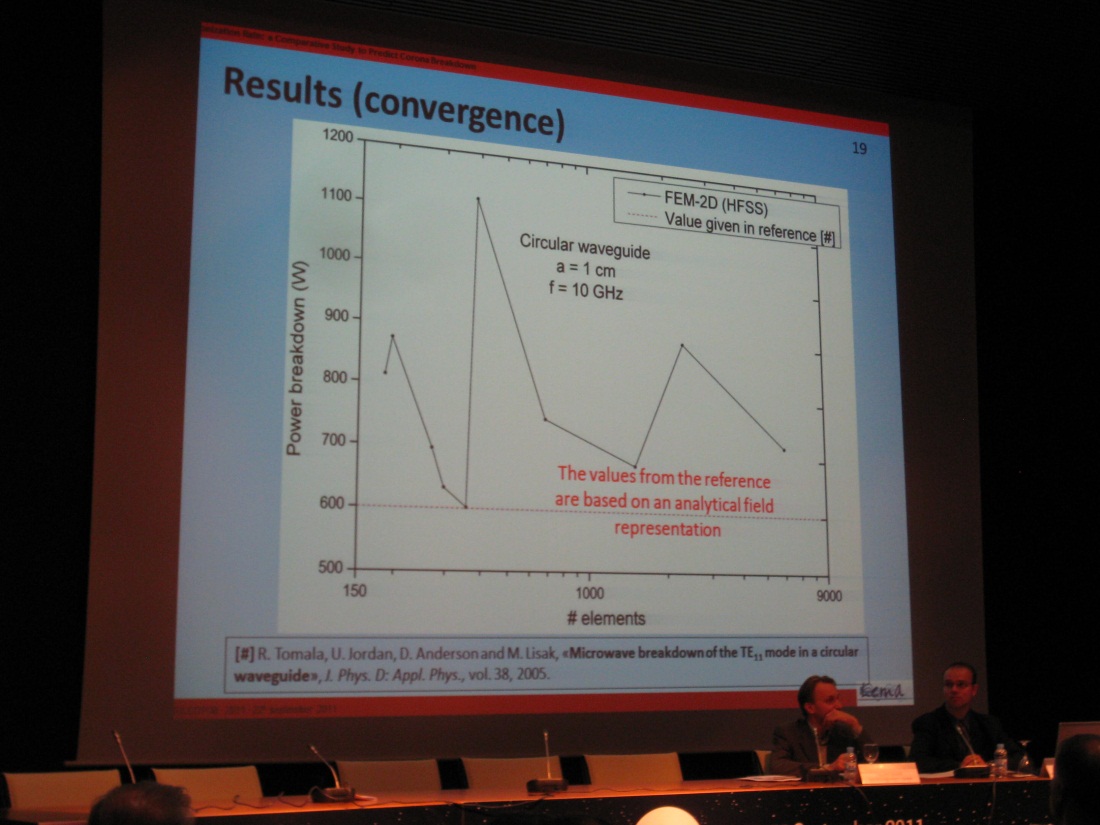 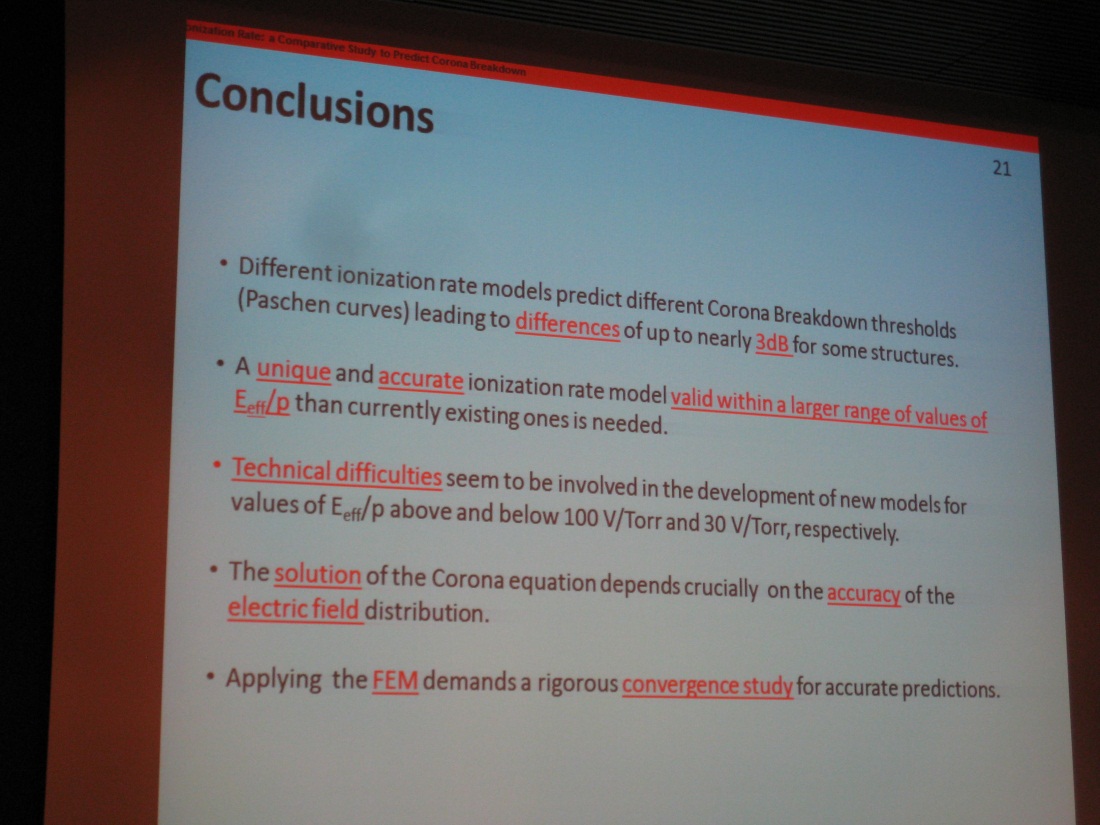 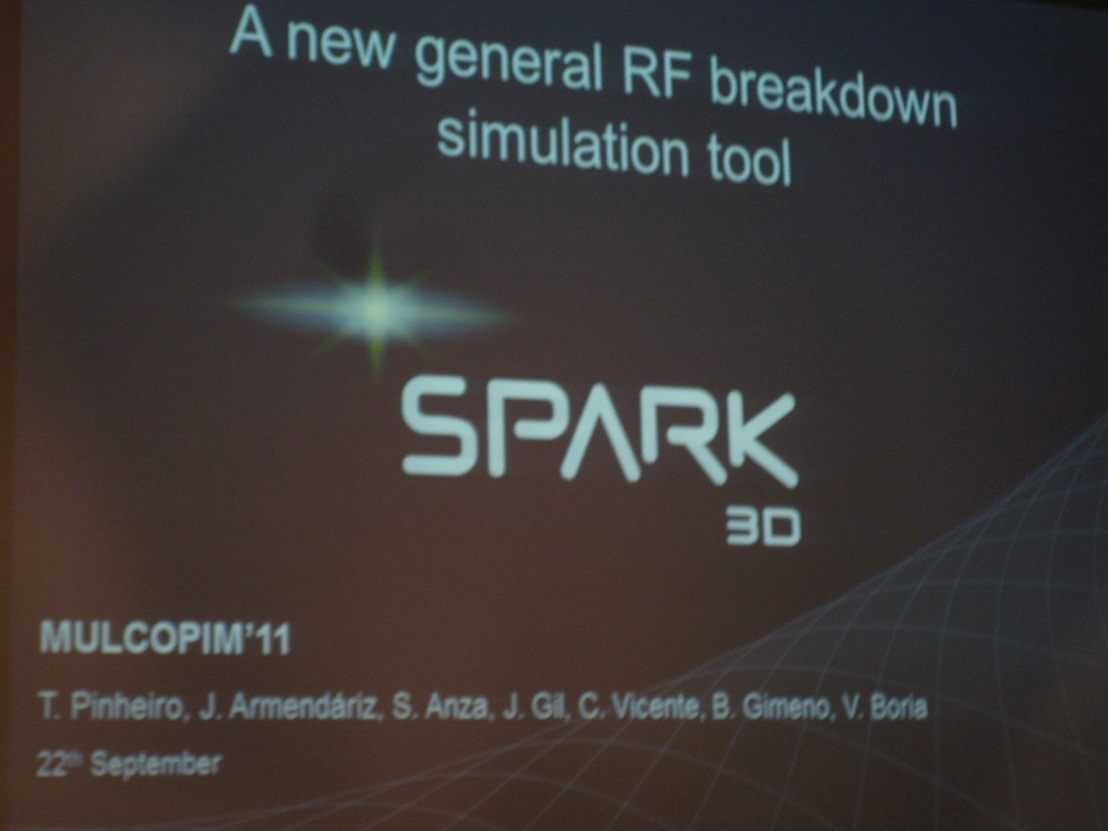 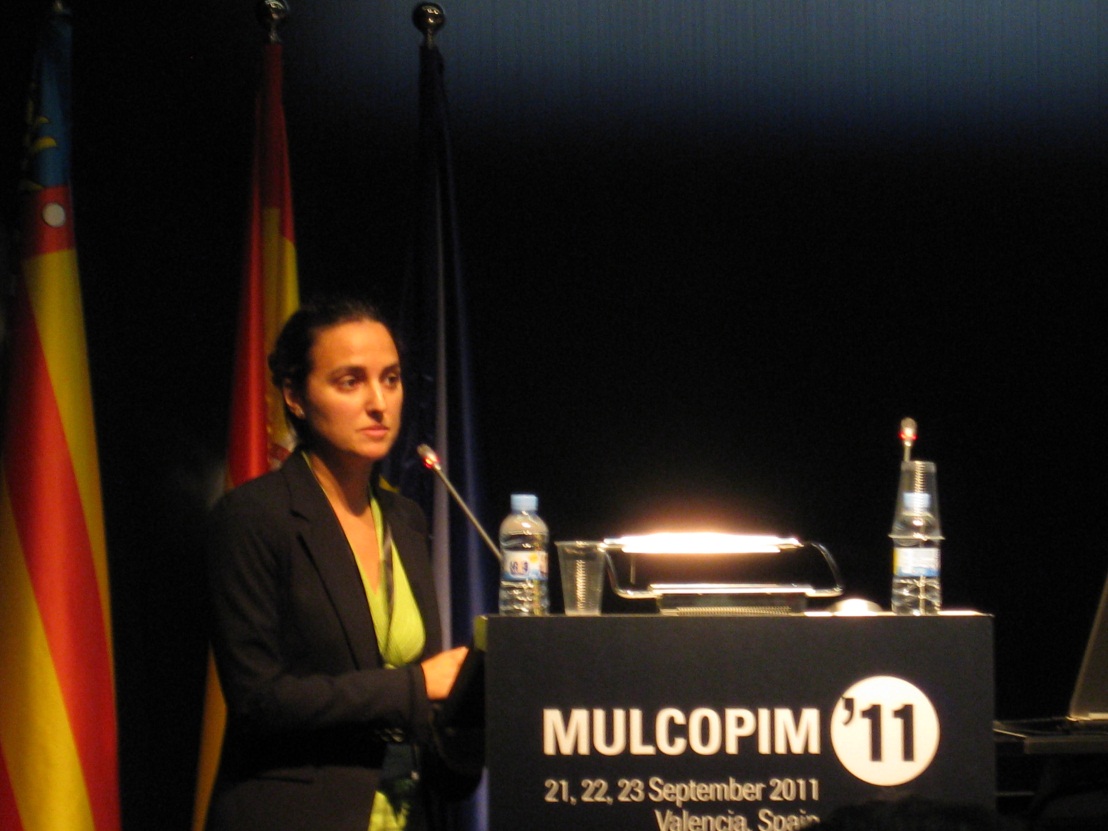 T. Pinheiro-Ortega
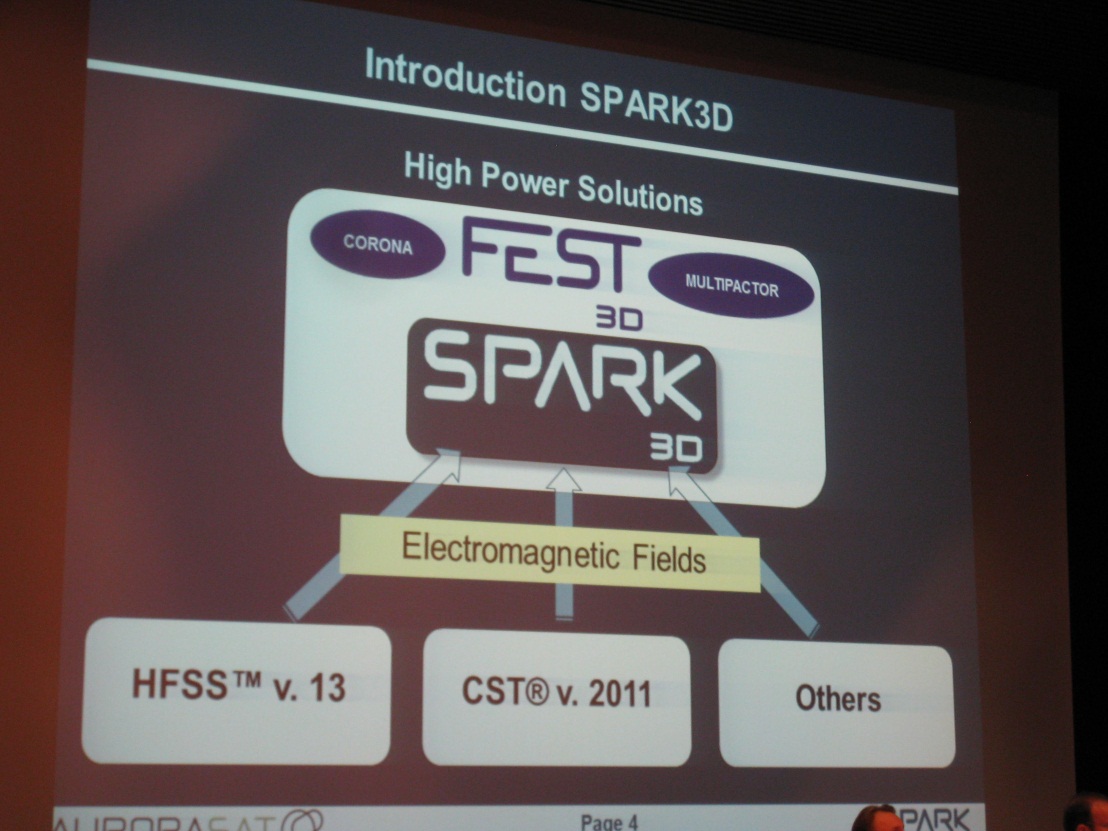 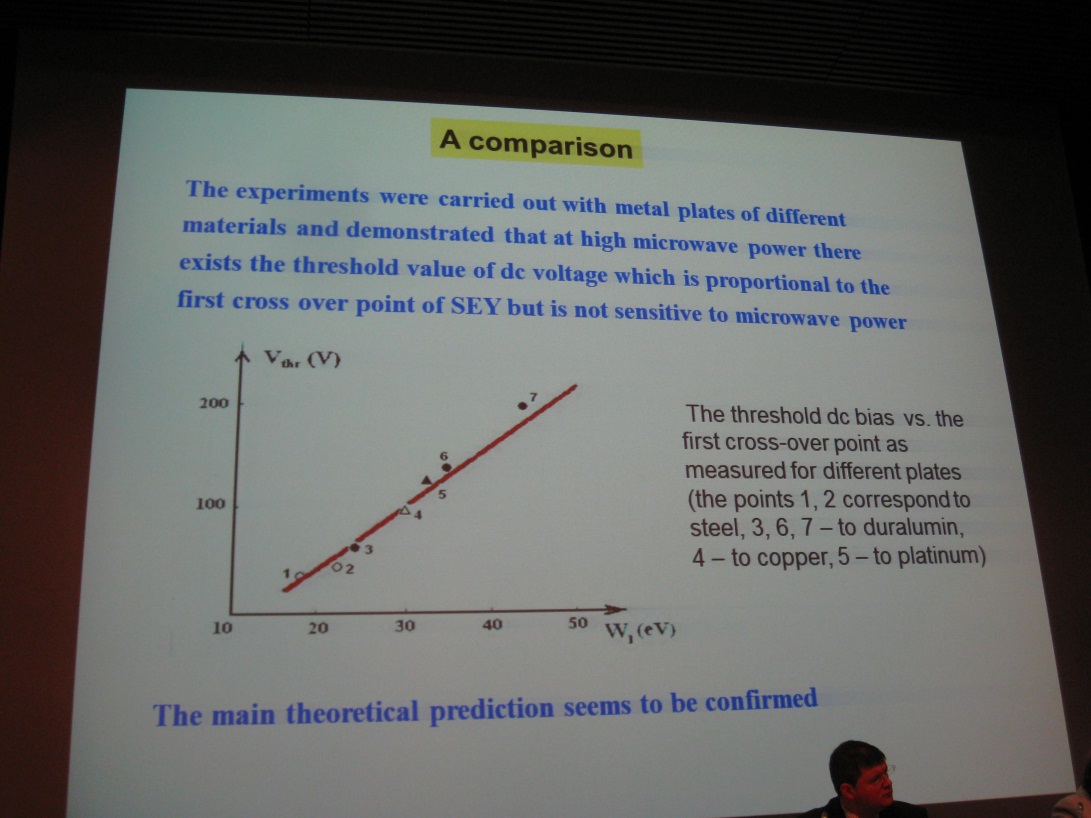 I.A. Kossyi, V.E. Semenov
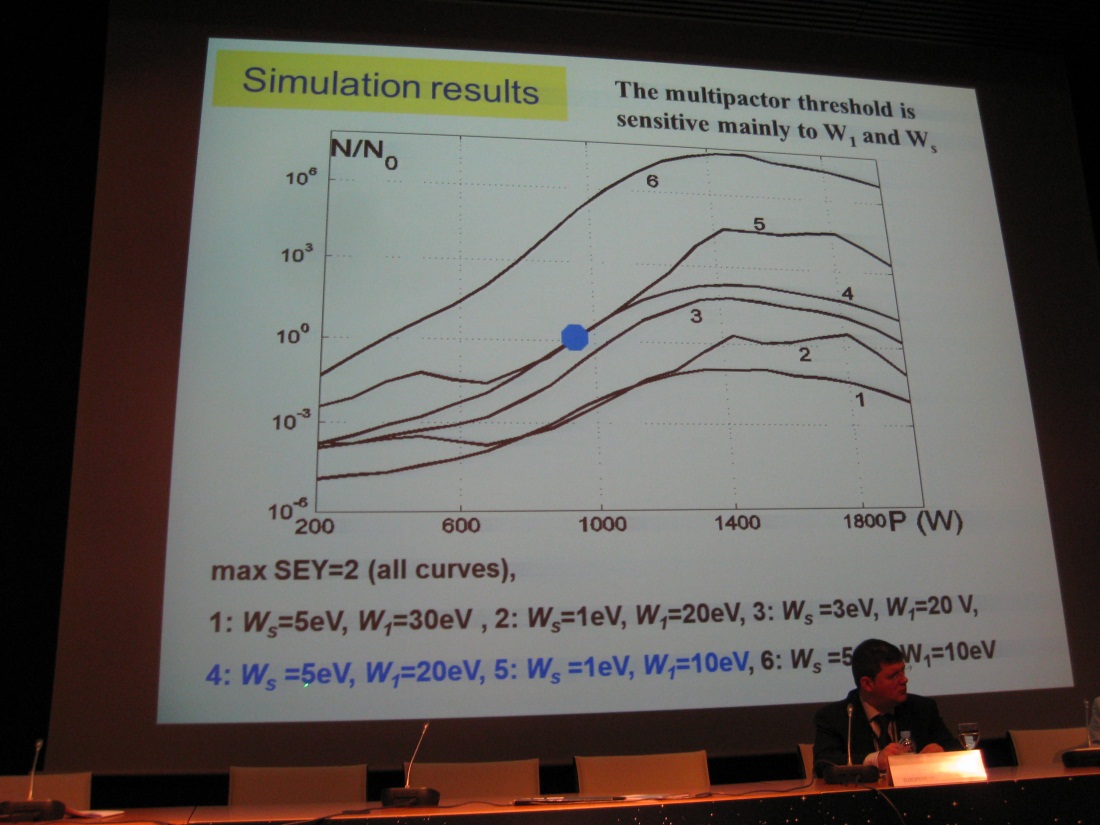 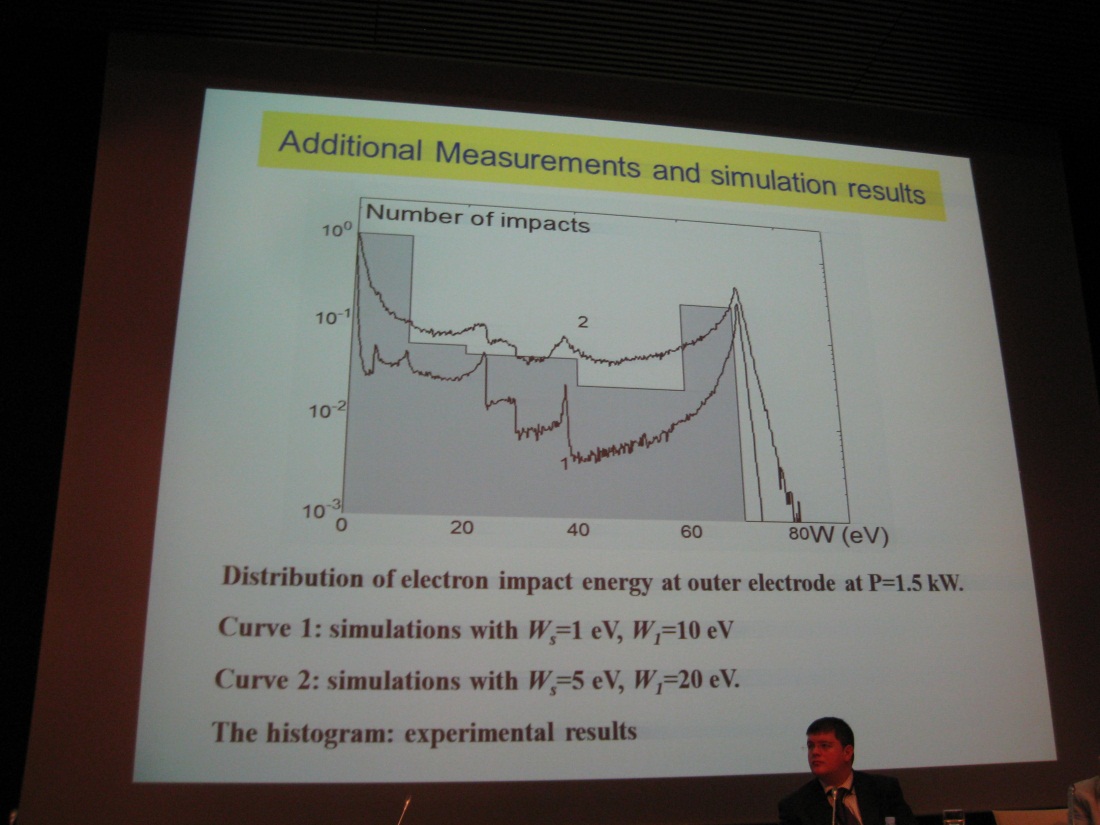 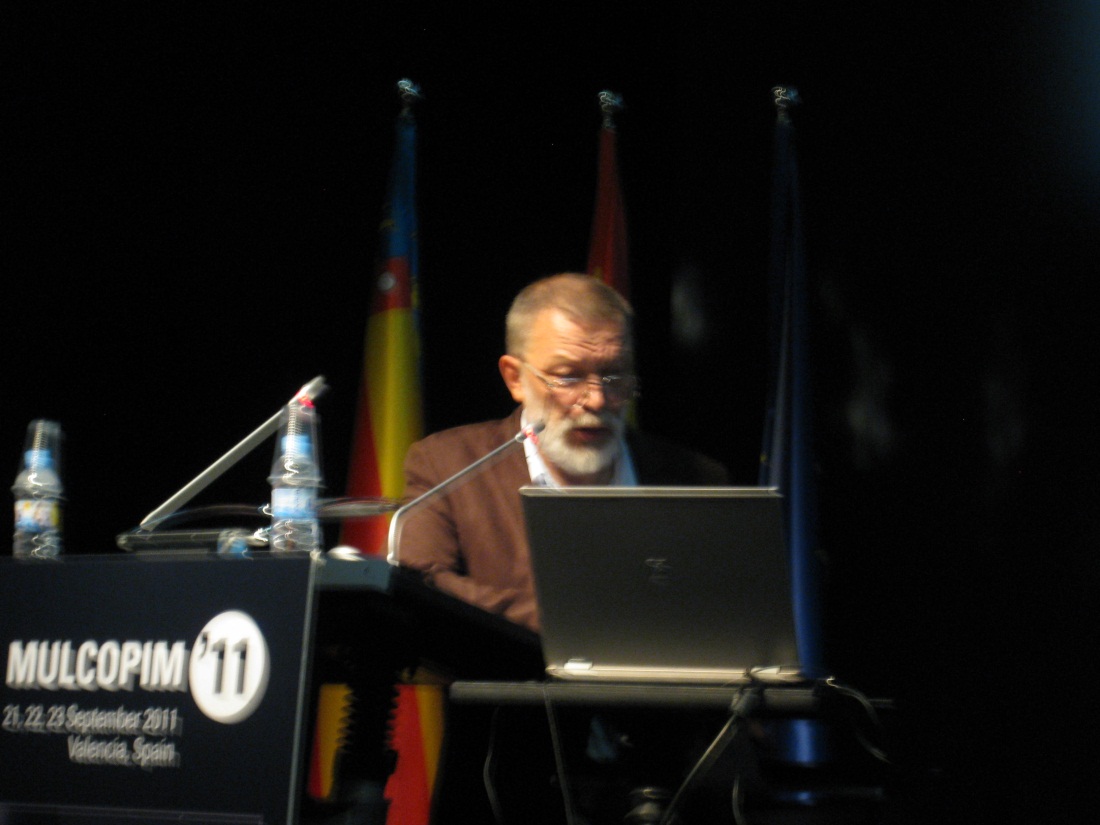 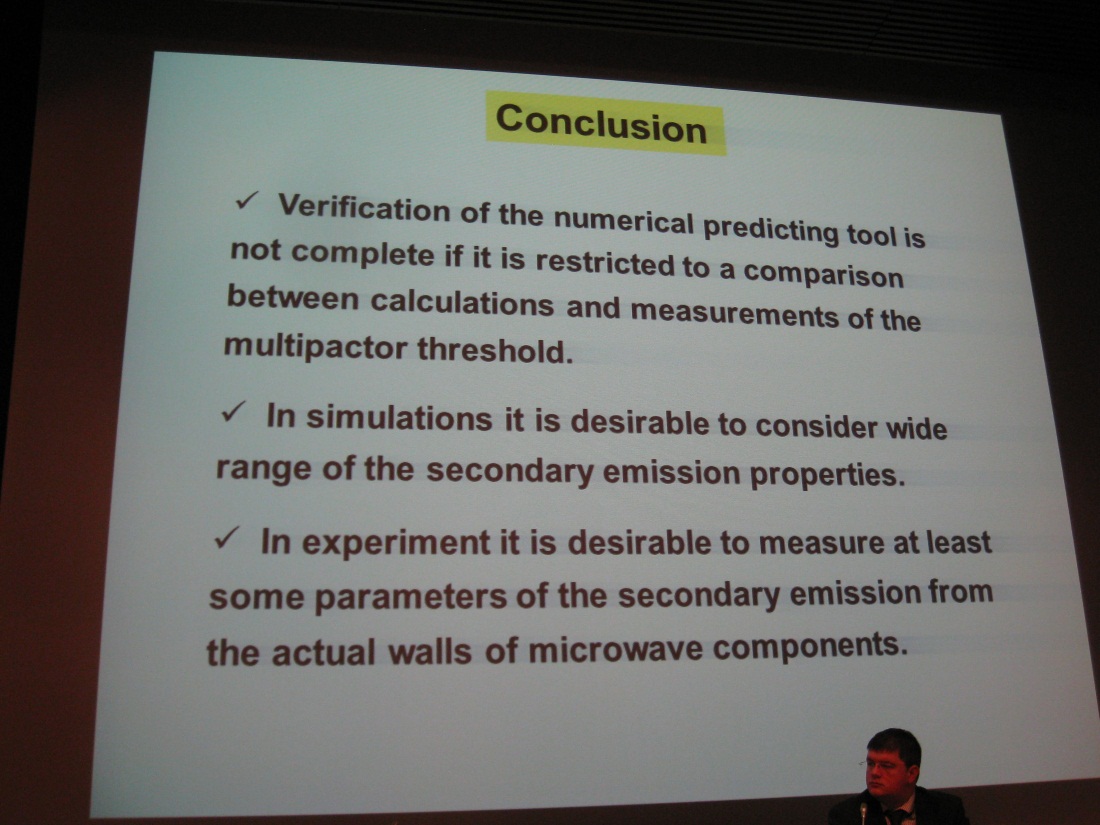 V.E. Semenov
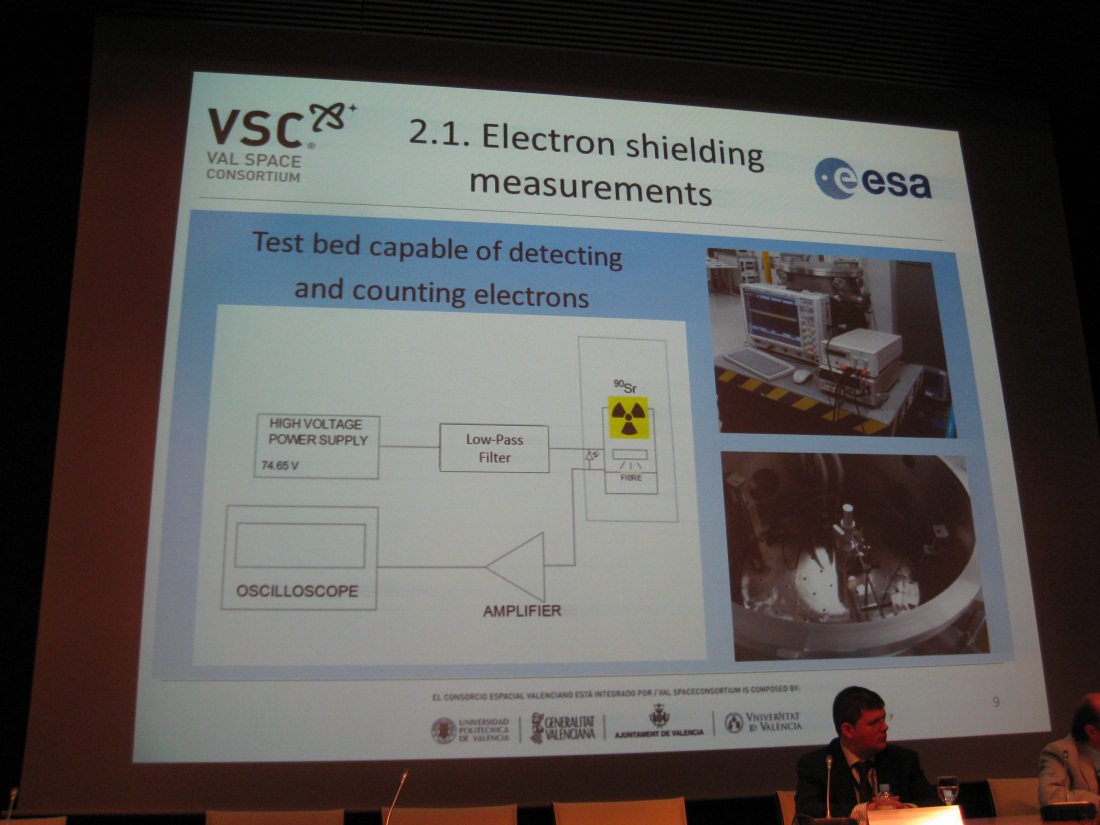 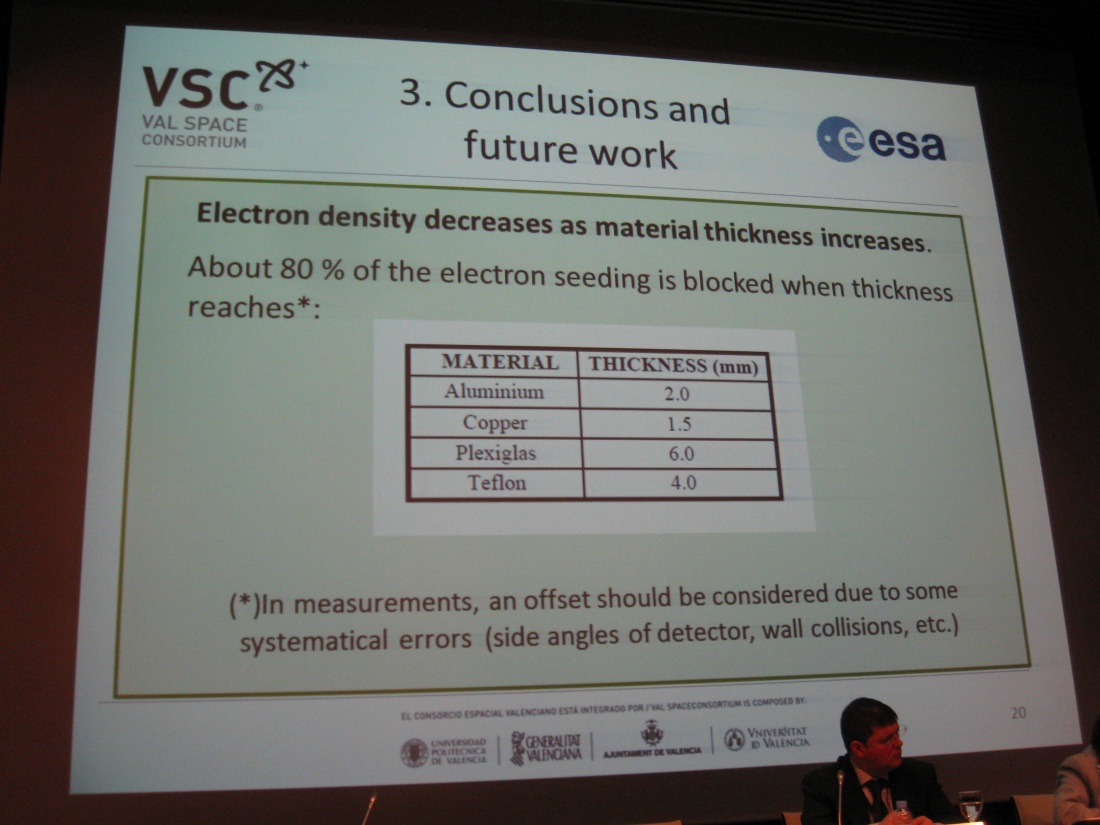 L. Esteve
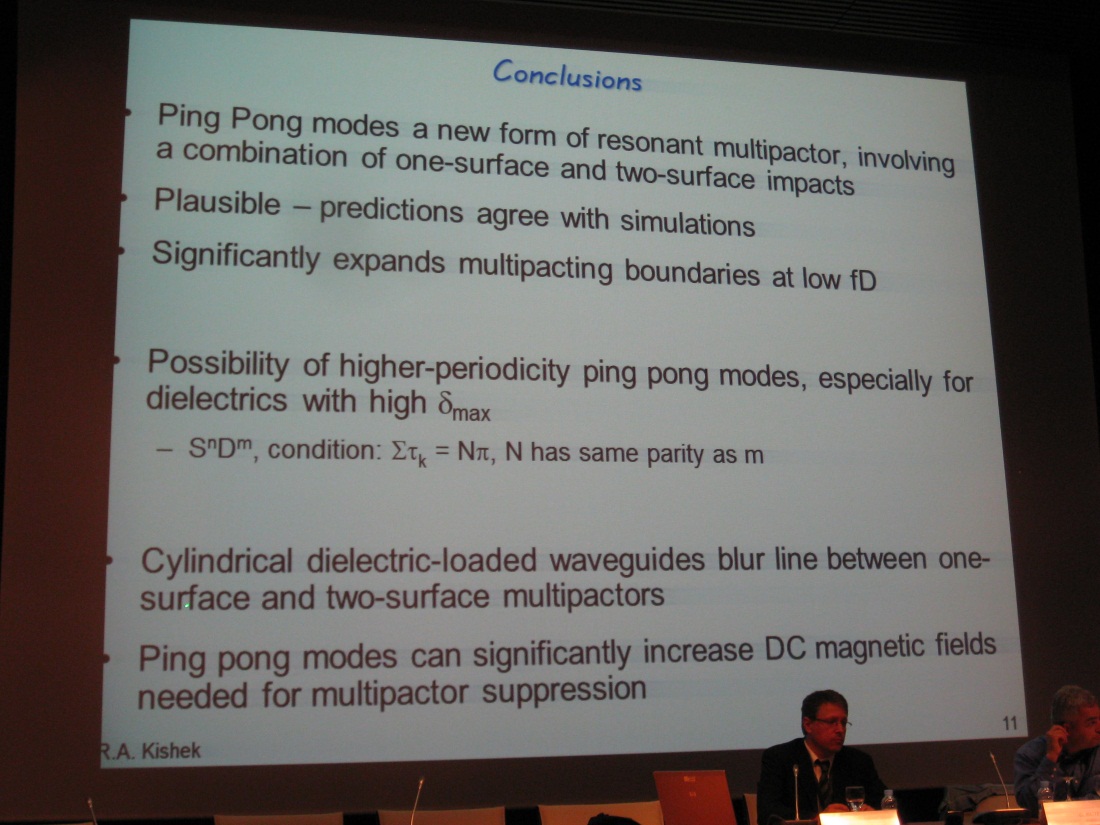 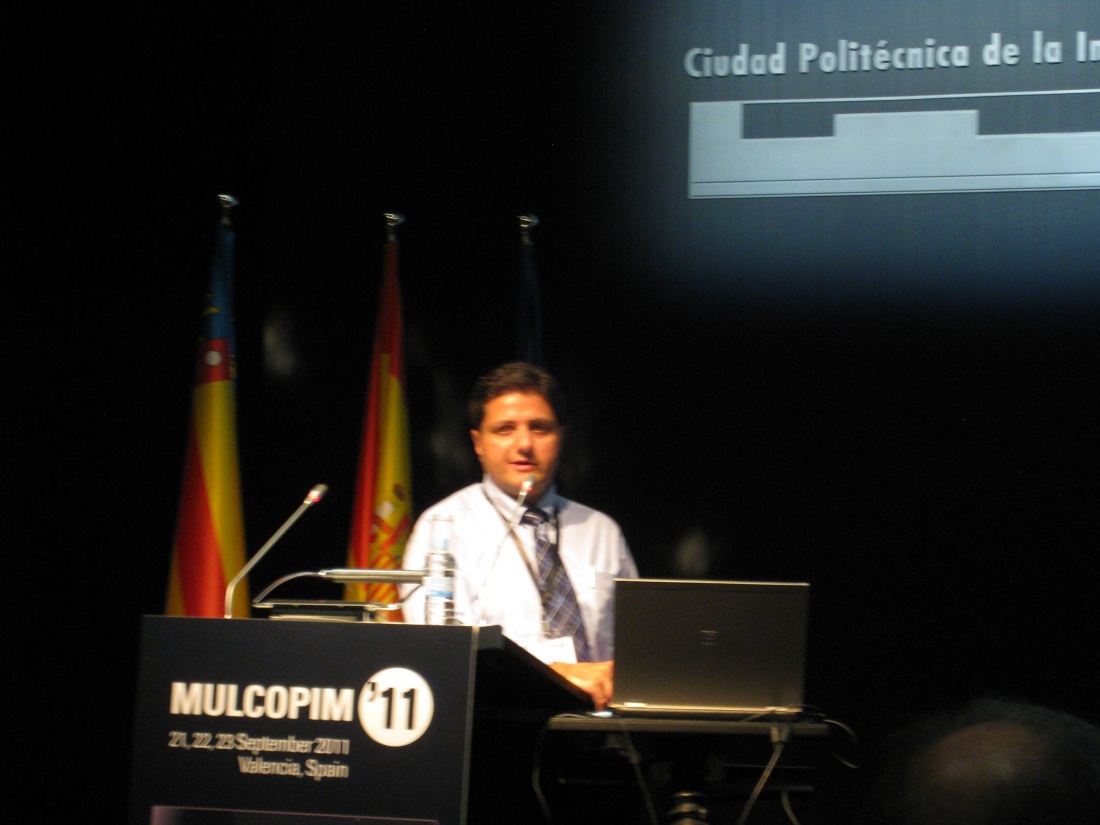 R.A. Kishek
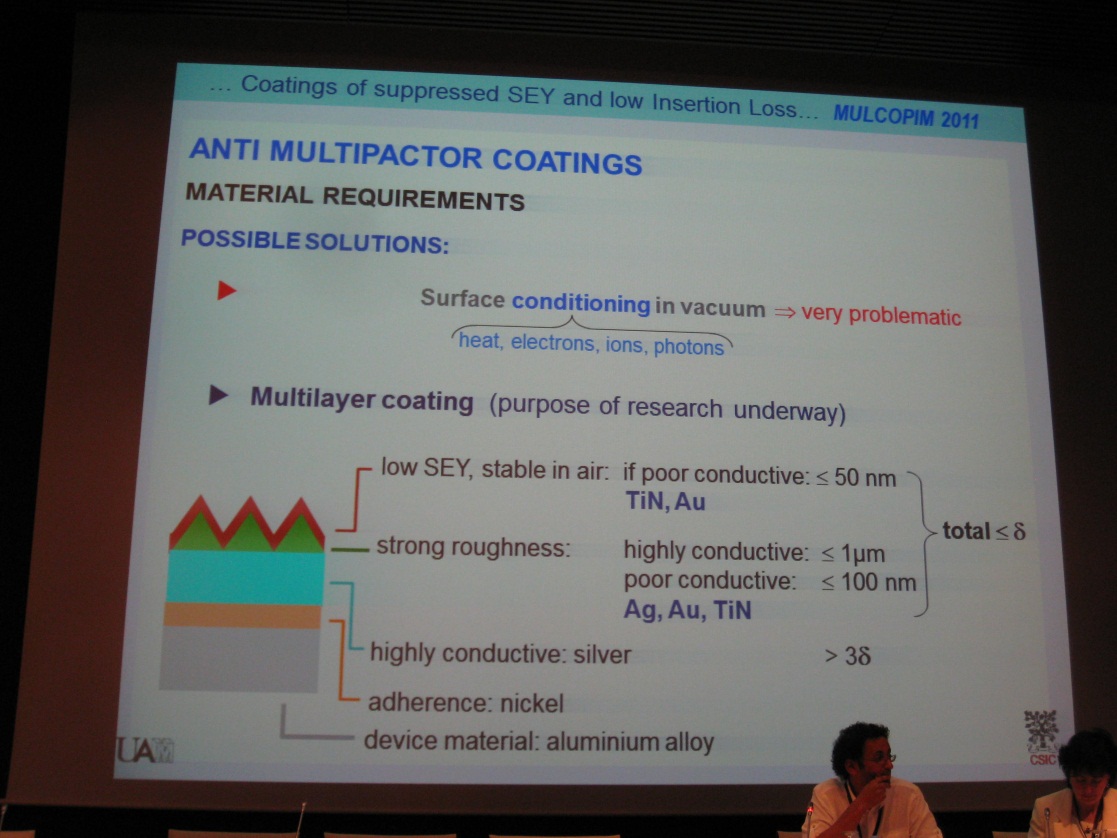 L. Galan
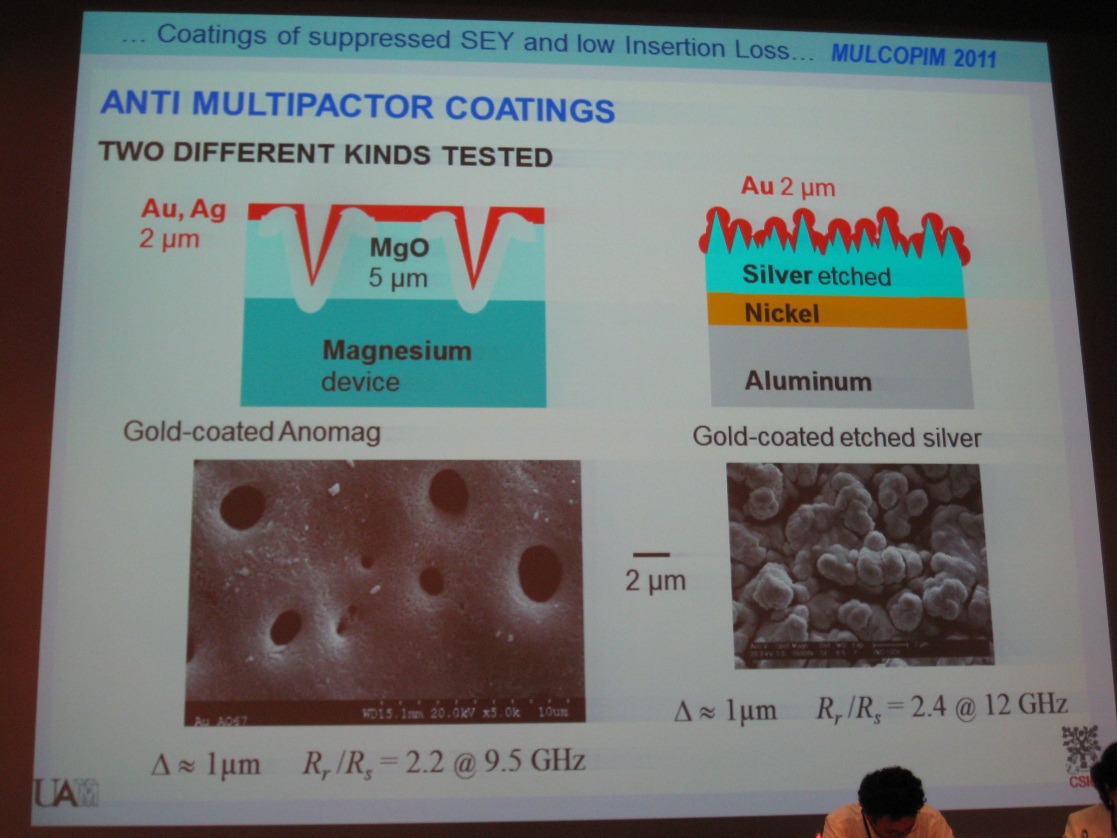 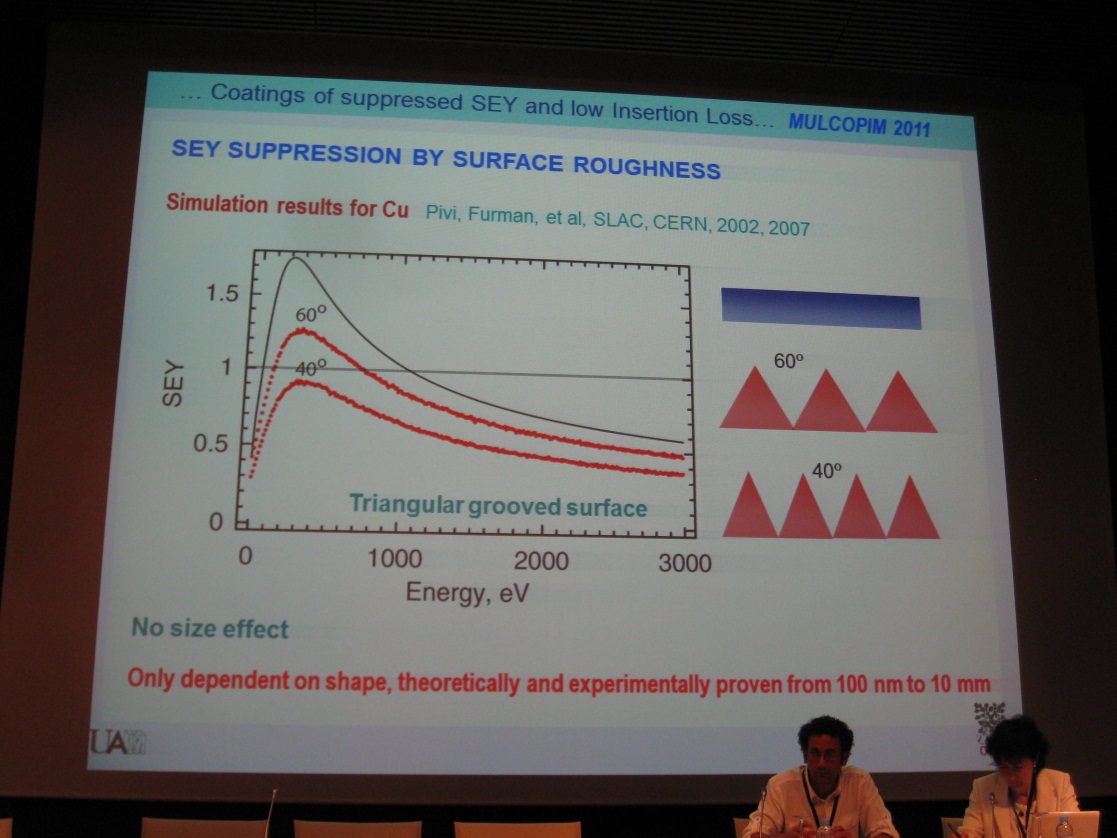 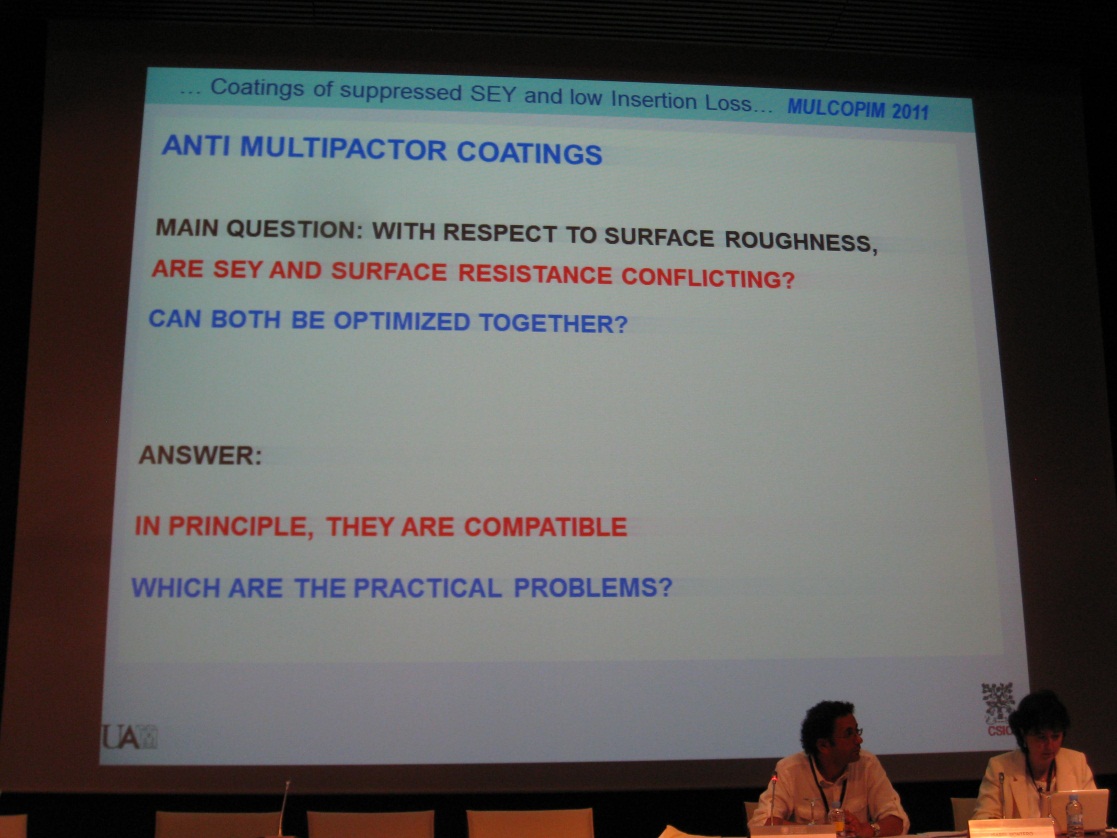 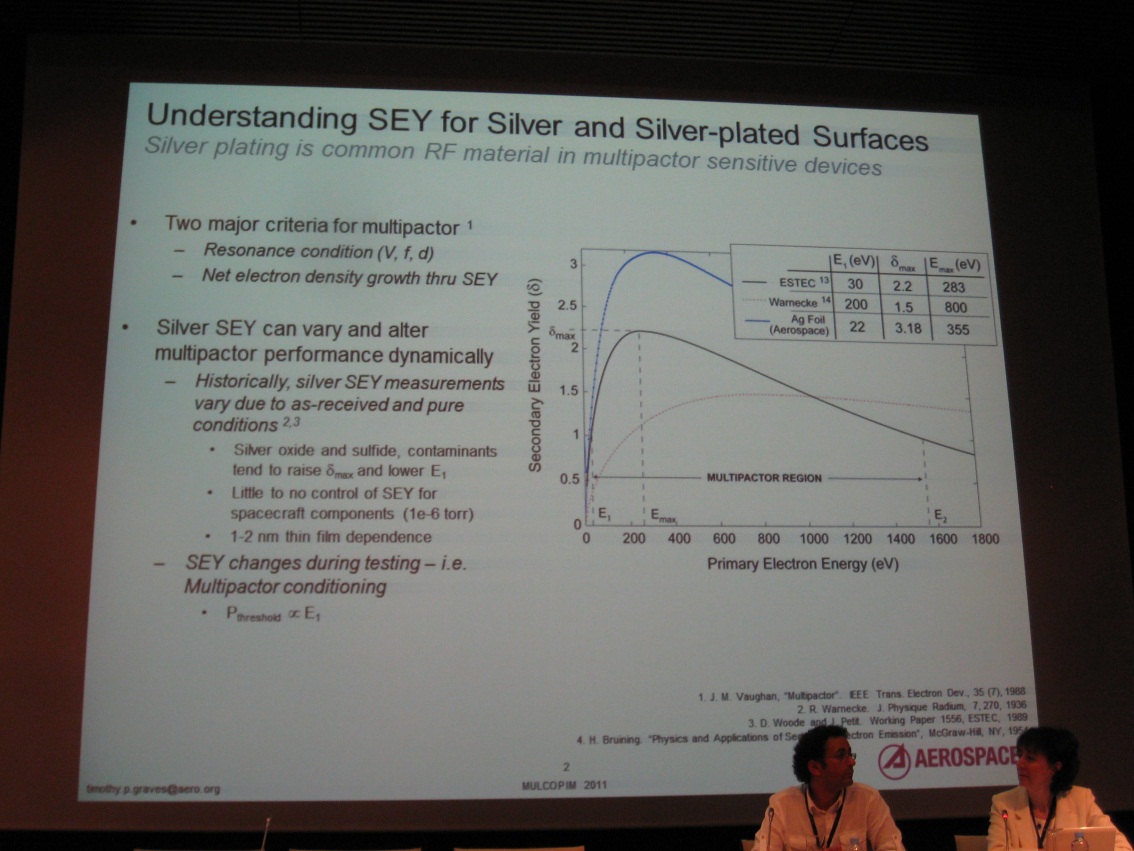 T.P. Graves
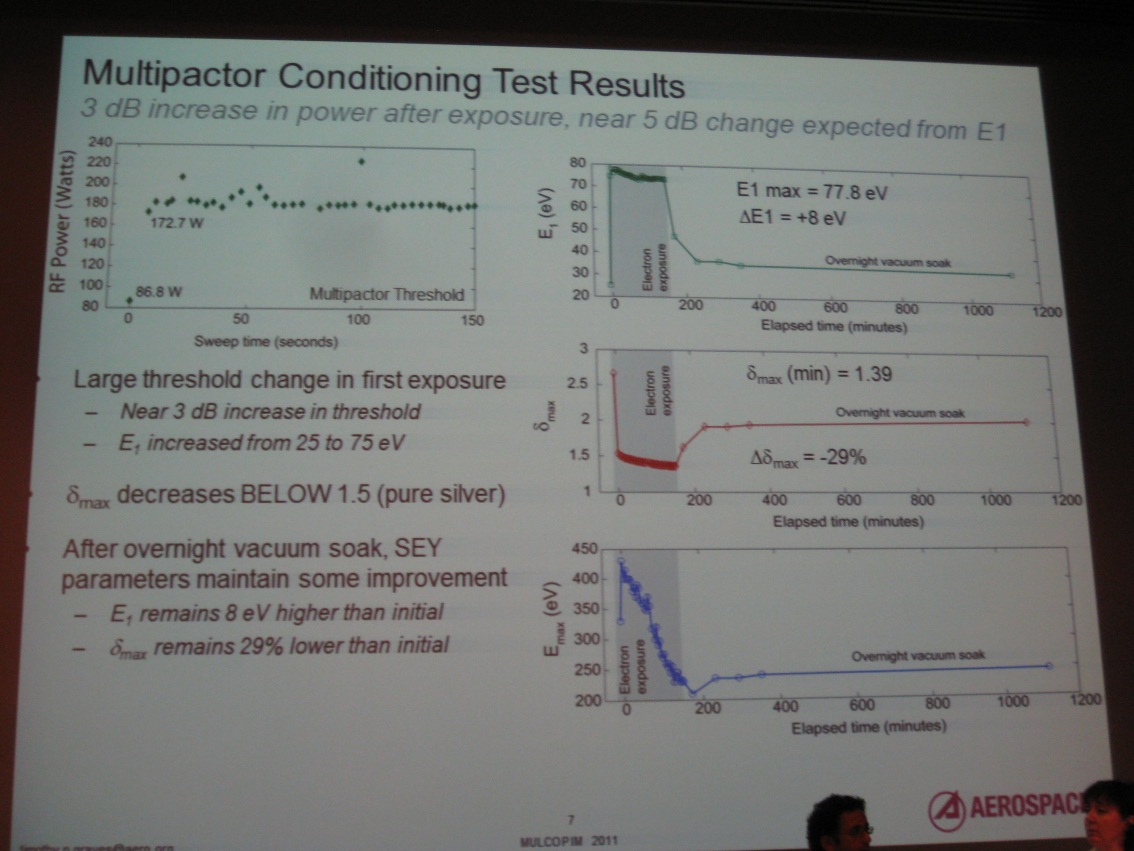 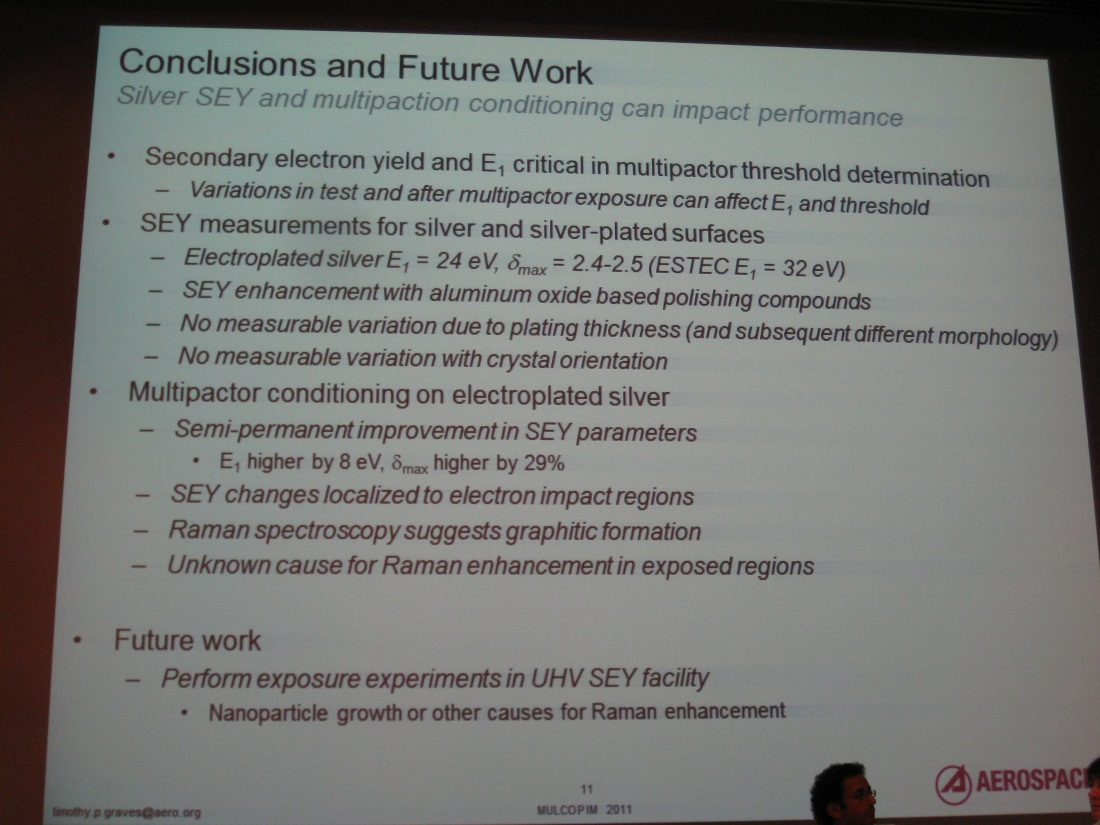 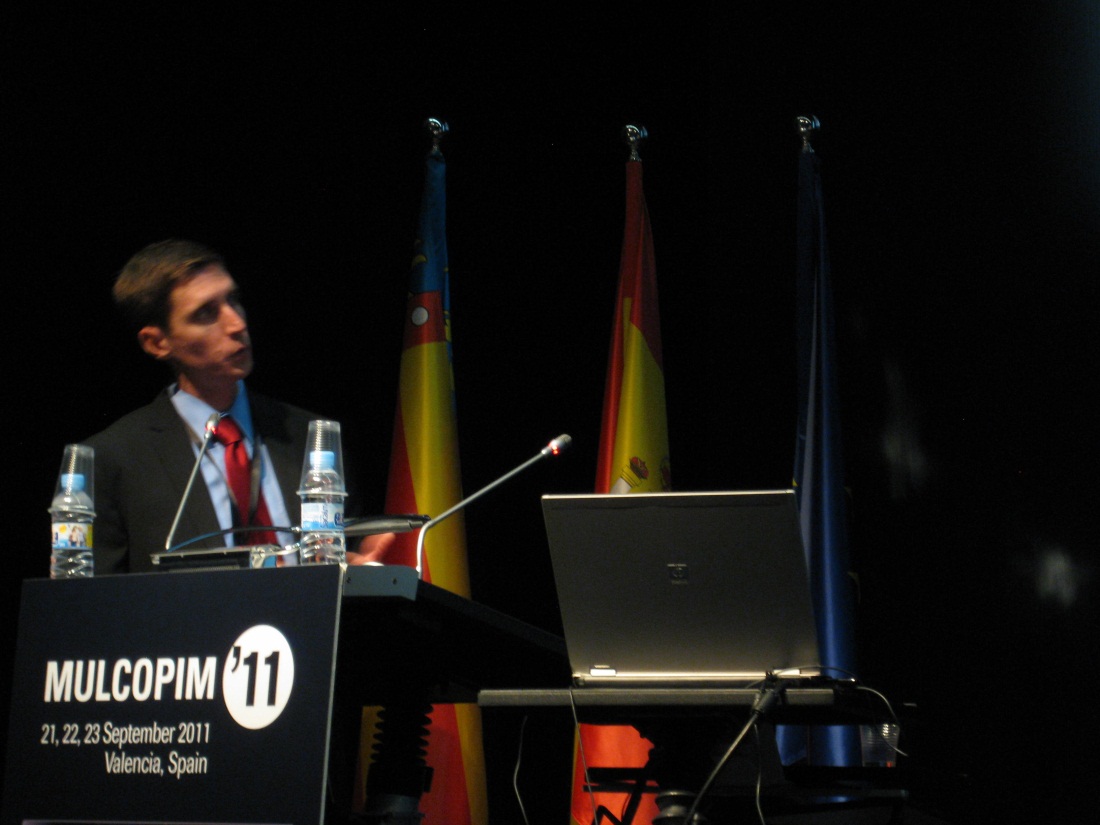 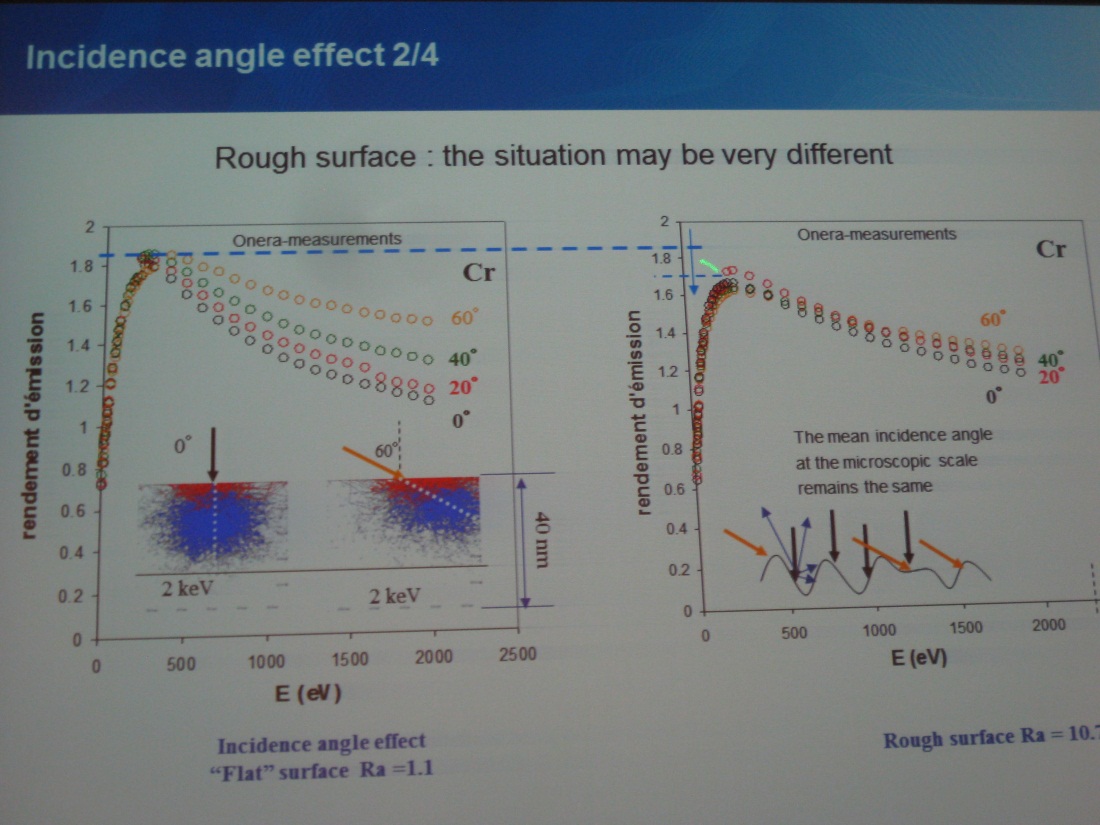 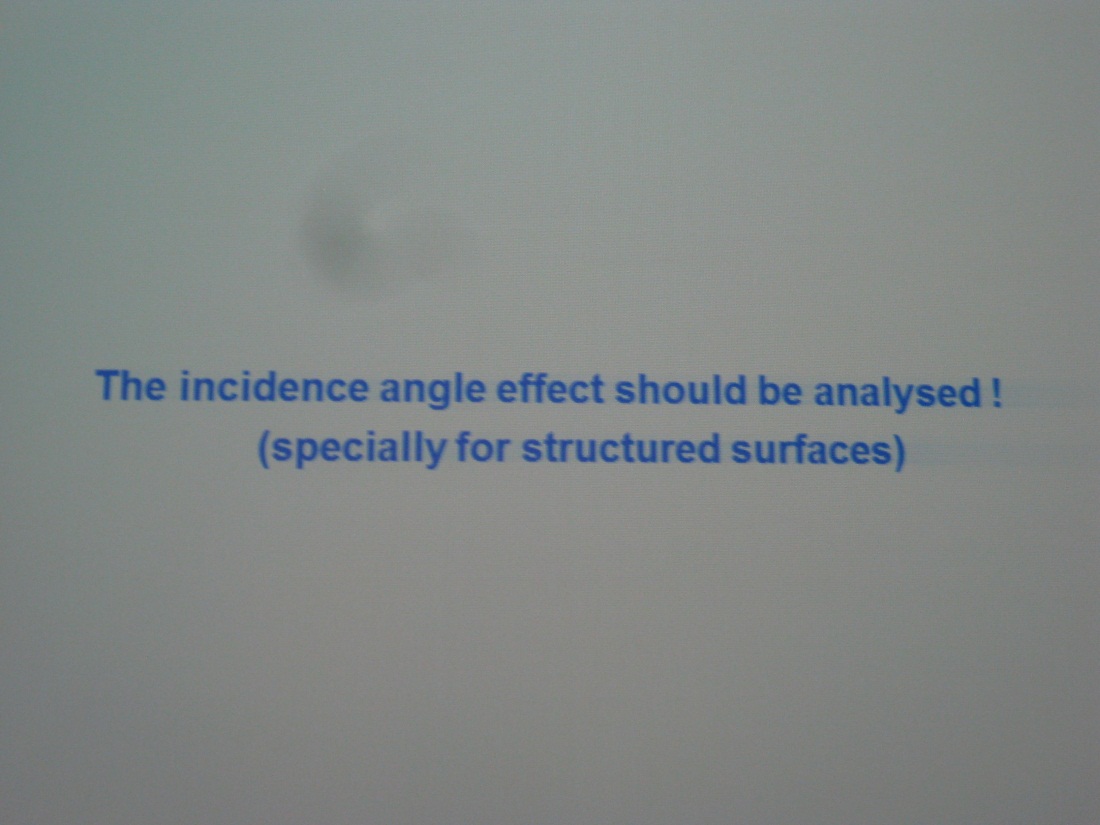 M. Belhaj
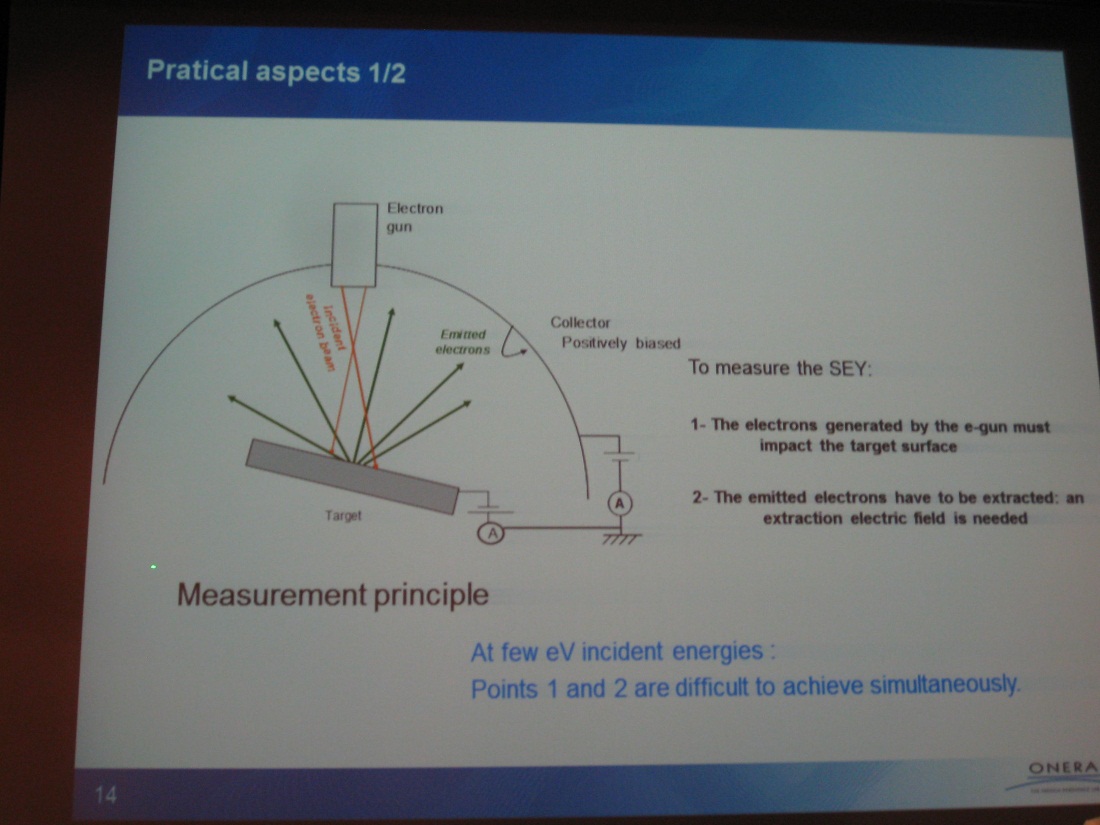 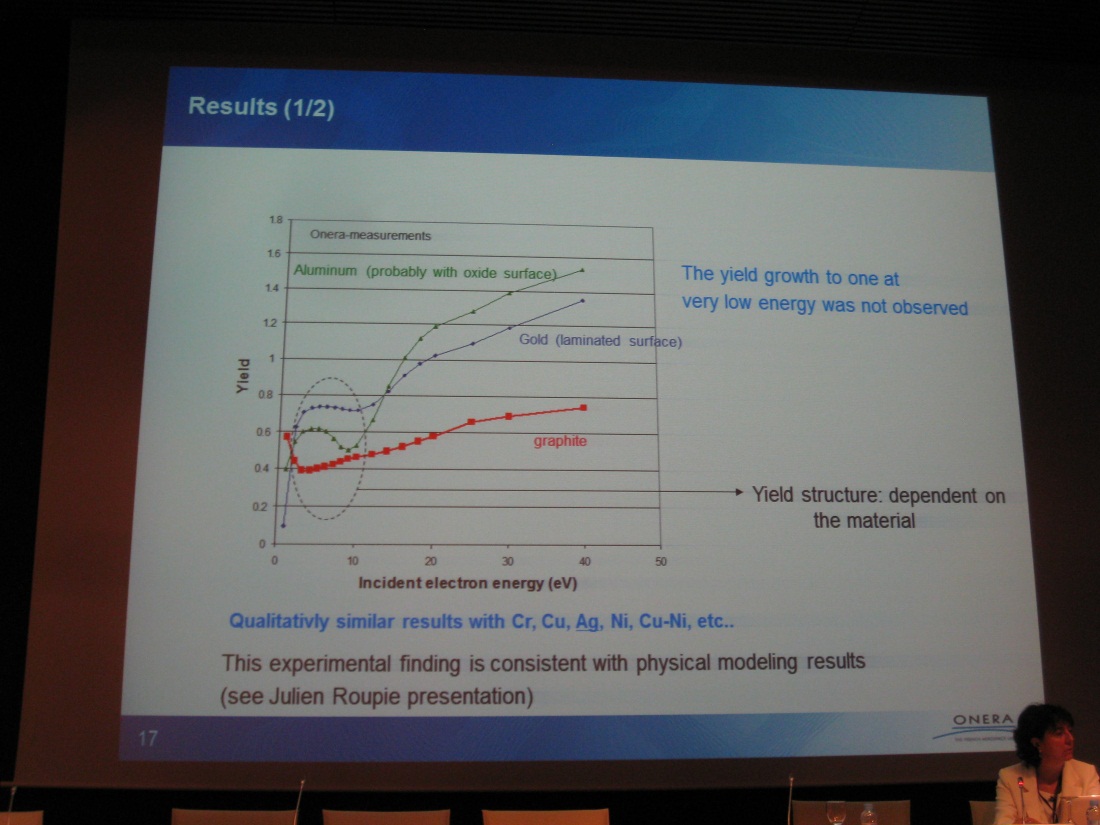 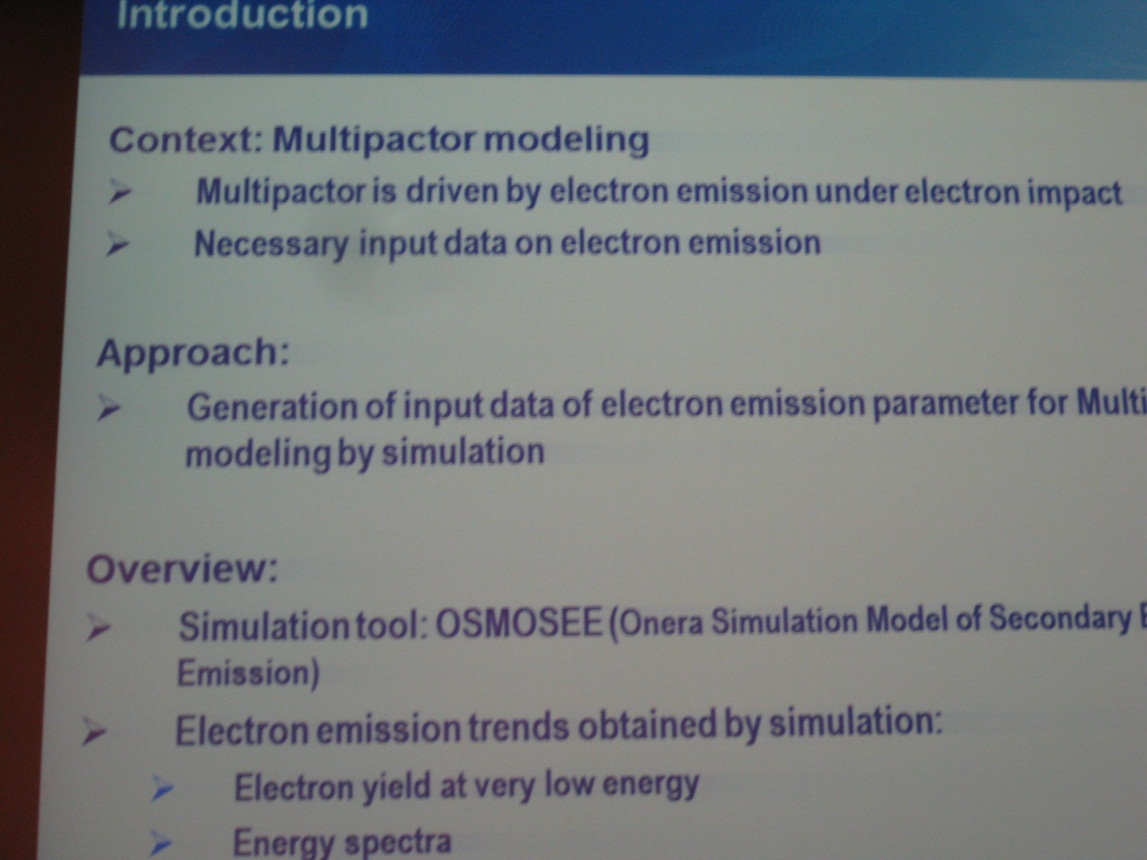 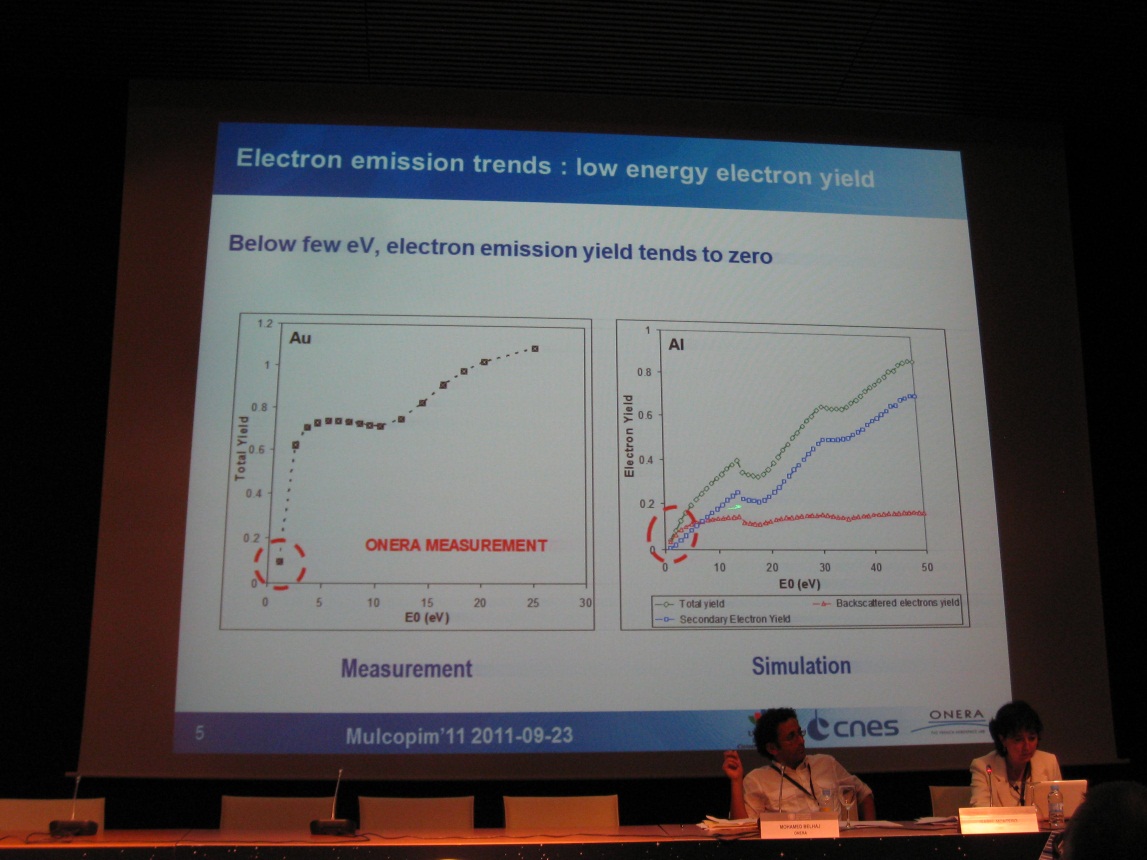 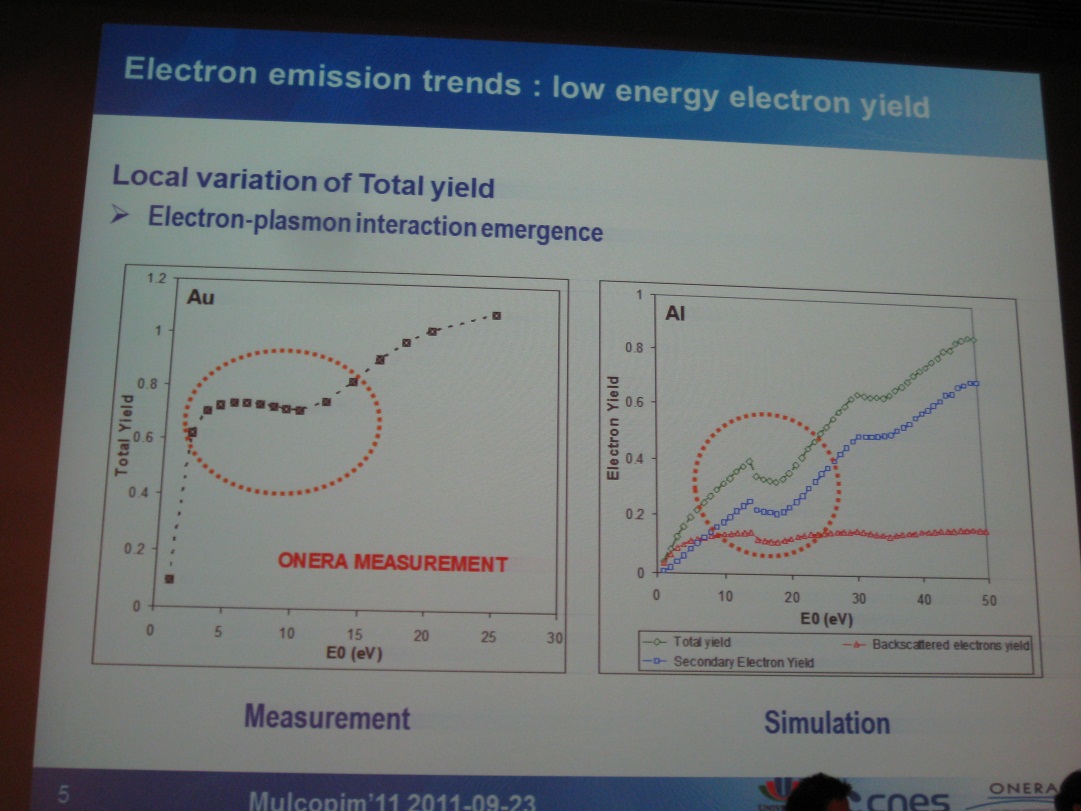 J. Roupie
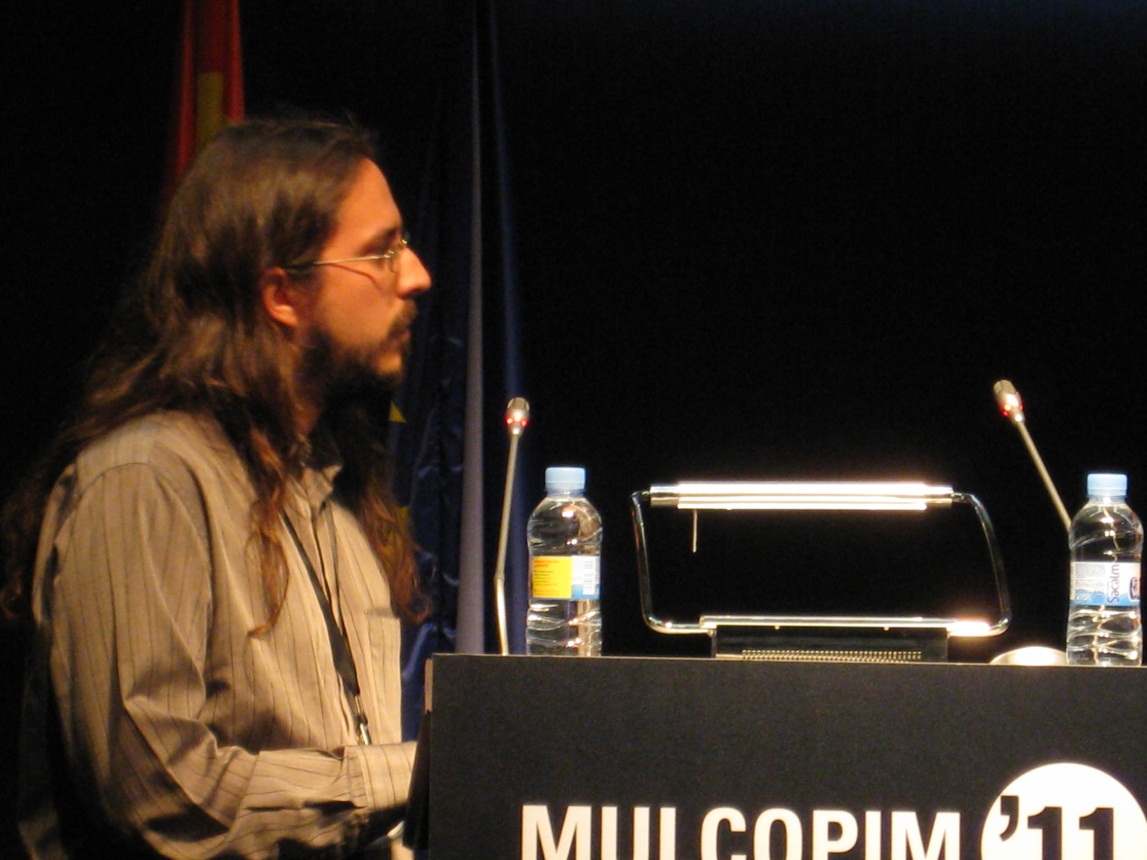 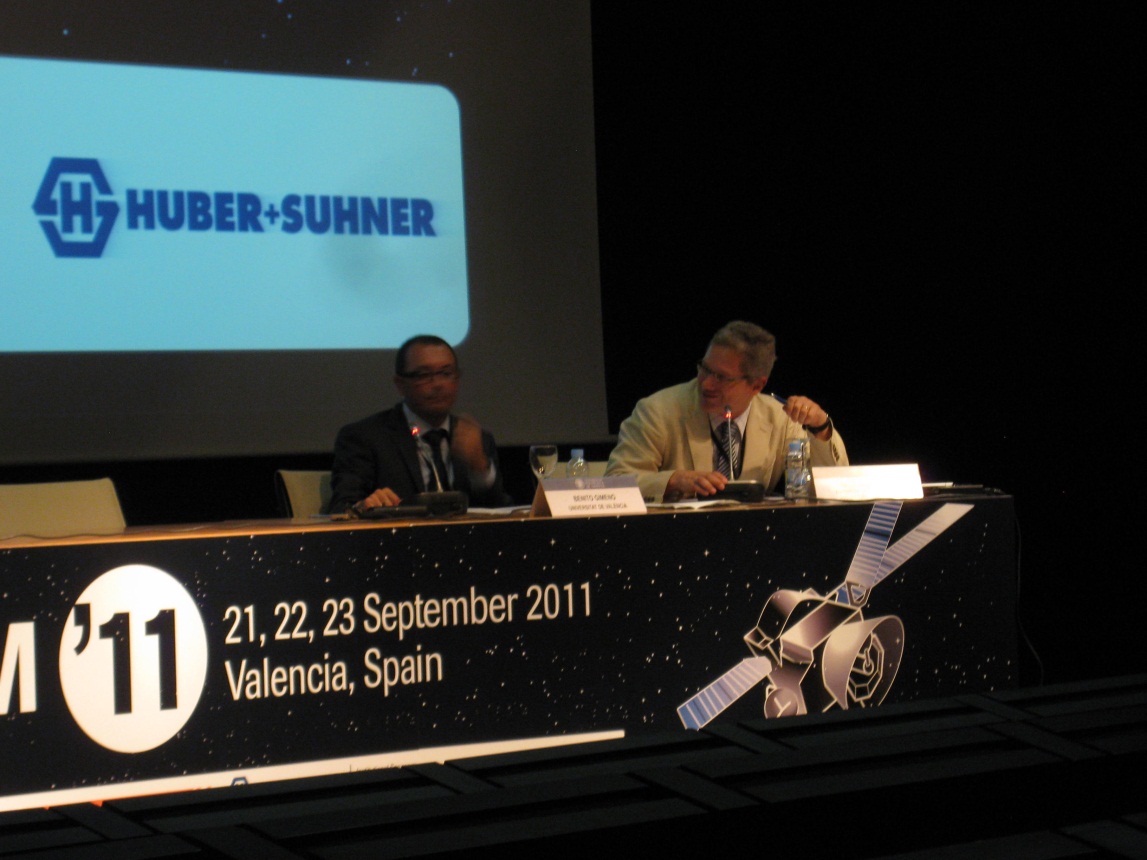 Accelerator Session
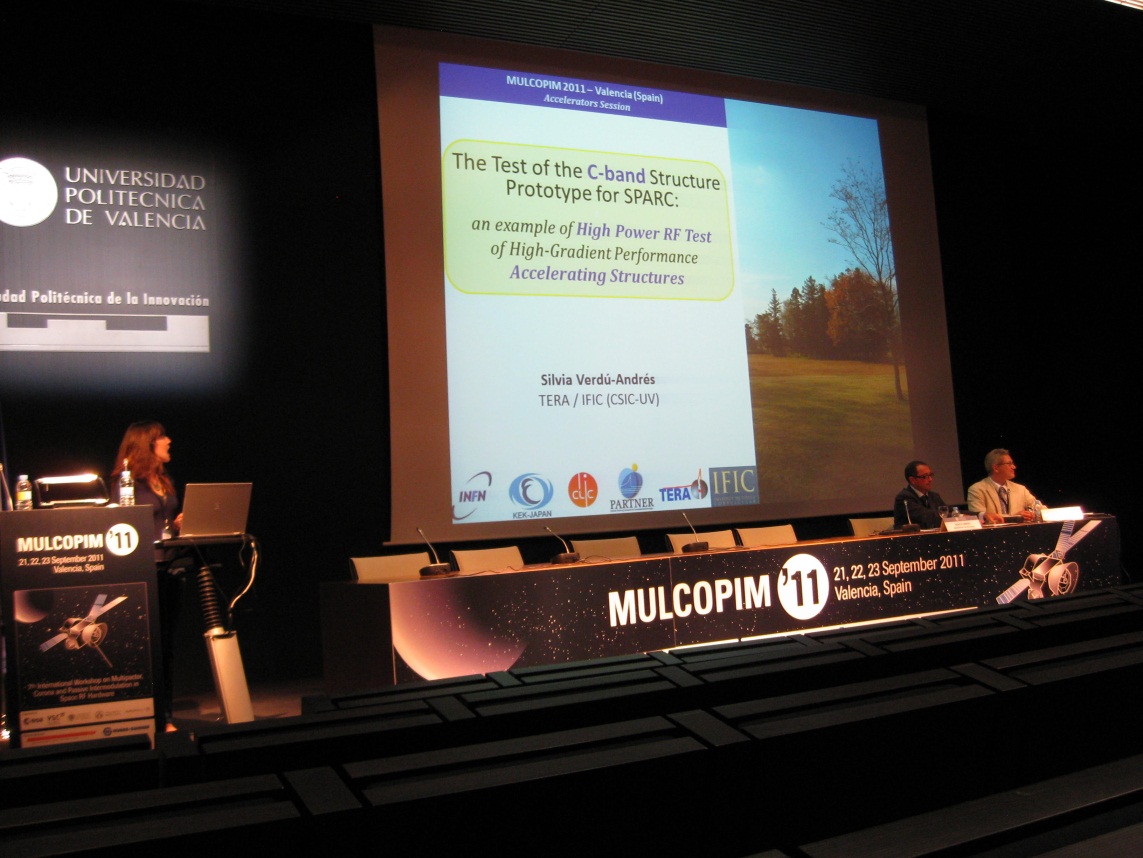 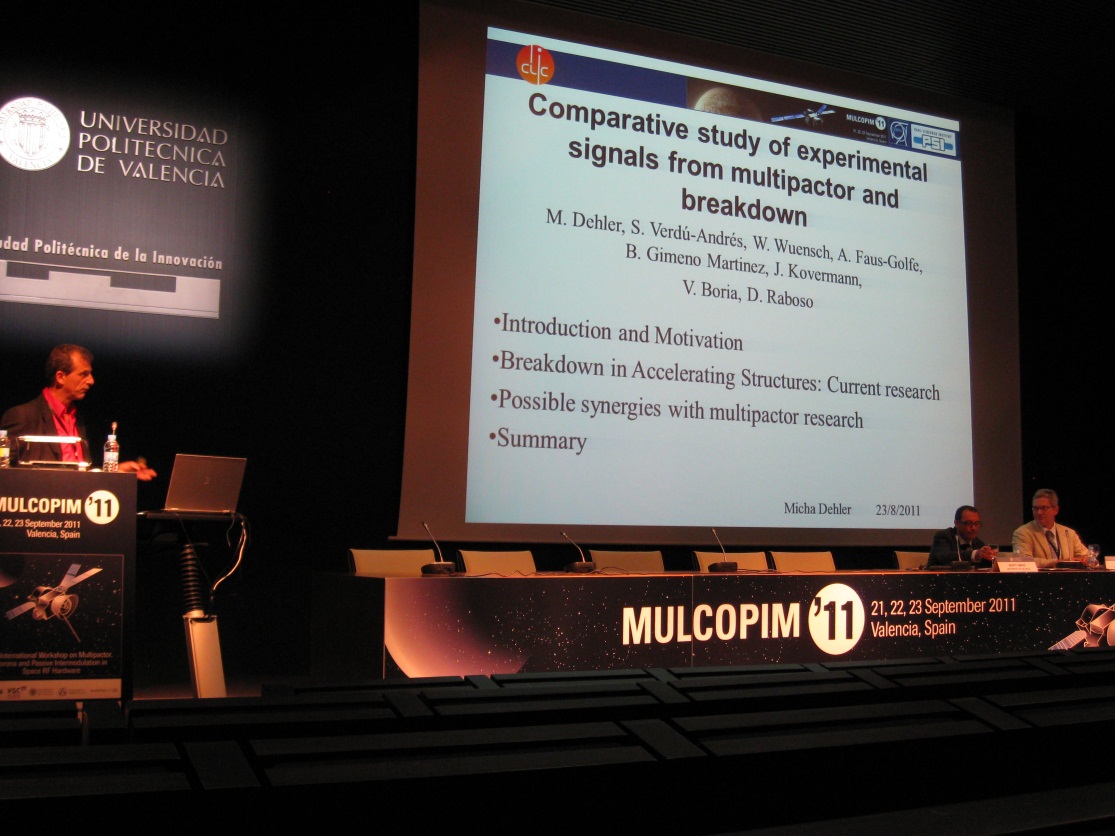 in conclusion

a very stimulating 3.5 days

also this community finds surface graphitization as reason for conditioning

issue of  elastic reflection remains controversial; some observations and experiments suggest R=100%, other suggest R=0!?

ultimate layer against e-cloud with good conductivity is constructed by group in Spain

nice new simulation tools, FEST3D, SPARK3D, OSMOSEE,…